Turboveg for Windows
Jan Šebesta
ÚLBDG LDF
jan.sebesta@mendelu.cz
Turboveg
Databázový program pro ukládání fytocenologických snímků
Pro badatele v ČR zdarma
Databáze lesnické typologie ÚHÚL
Česká národní fytocenologické databáze (113 tis. snímků) -> EVA -> sPlot (Global Vegetation Database)

http://www.synbiosys.alterra.nl/turboveg/
https://botzool.cz/vegsci/phytosociologicalDb/ 
	program ke stažení, návody, popup a species listy
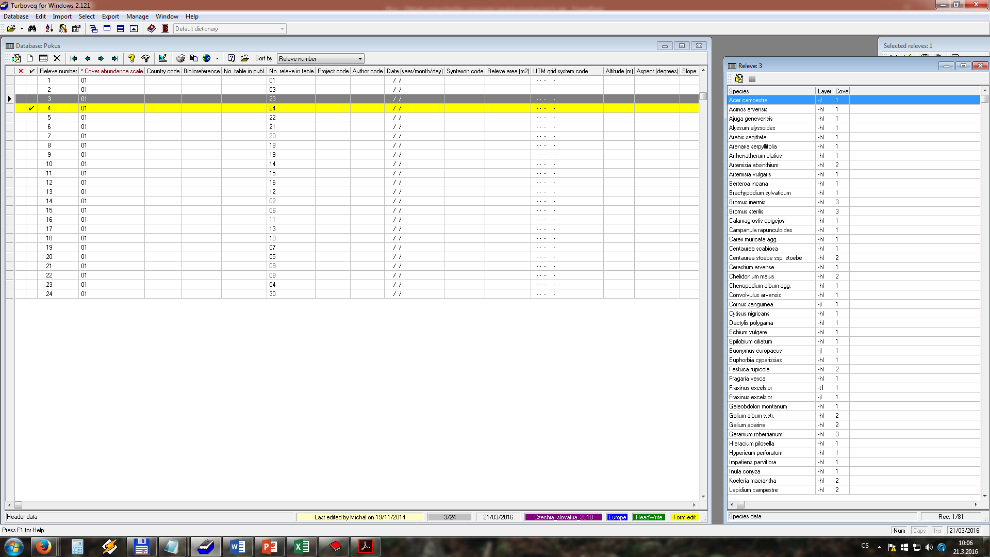 [Speaker Notes: (login: turboveg, heslo: betulapendula),]
OBSAH
Instalace Turbovegu
Načtení existující databáze
Orientace v programu
Správa, editace a manipulace dat
Založení databáze 





Přepis vzorového snímku do existující databáze
Přepis vlastního snímku do nové/existující databáze
Dnešní úkol (využití pro protokol 2)
Protokol 2 – Geobiocenologický zápis
Seminární práce
Protokol 2 – geobiocenologický zápis (Jan Šebesta)
Založit 1 geobiocenologickou plochu v přírodě blízkém typu lesa
Provést kompletní geobiocenologický zápis
Fotky: 2 fotografie dokumentující strukturu patrovitosti (pohled dopředu a vzhůru) + minimálně 2 kvalitní fotografie podrostu (pohled dopředu a dolů, případně detaily)
Deadline 23. 6. 2024

Výstup 
textový dokument (kompletně vyplněný formulář geobiocenologického snímku) 
databáze v programu Turboveg (vlastní snímek z terénu + snímek analyzovaný na cvičení)
Vše ve složce pojmenované příjmení.jméno_TBV
Seminární práce
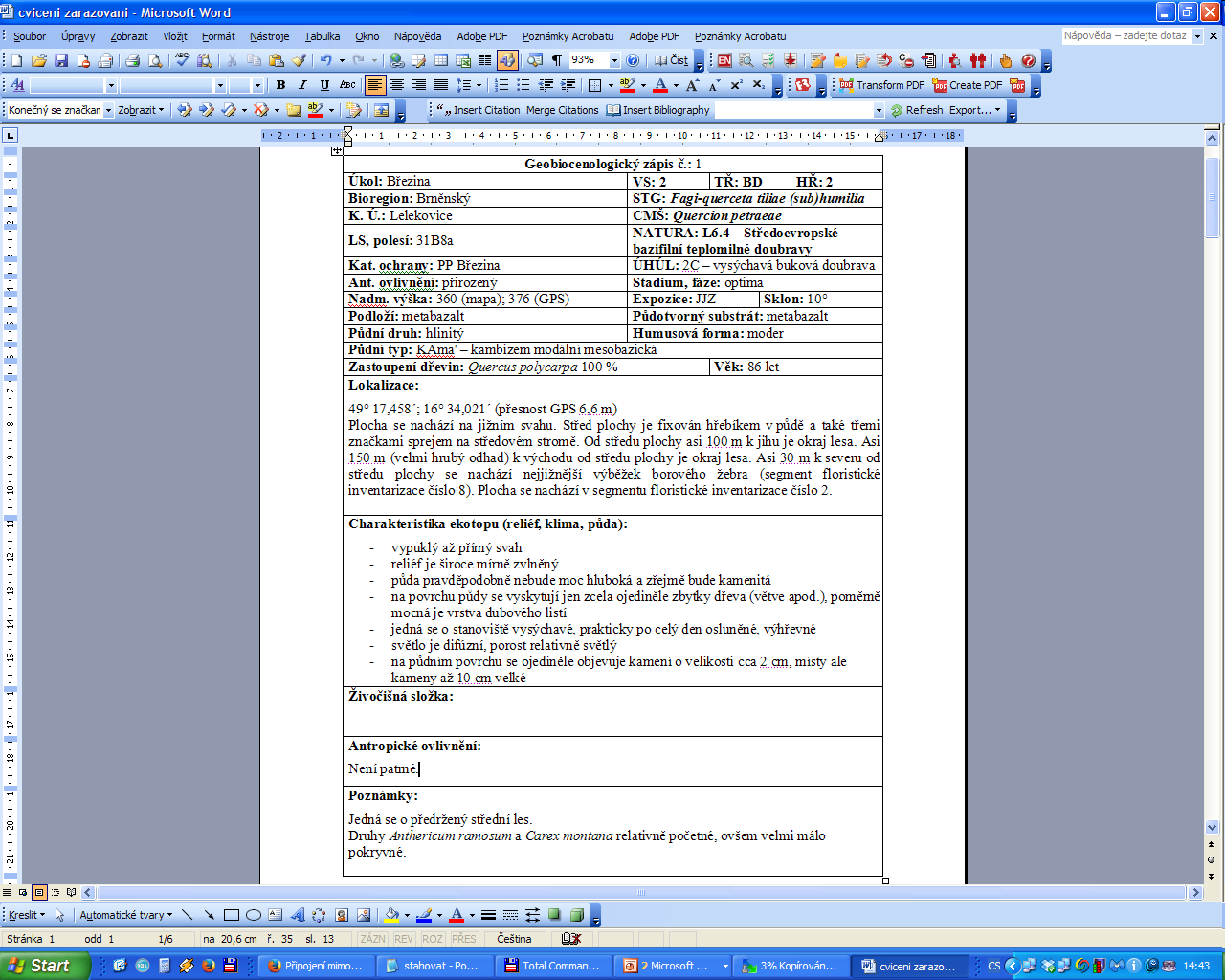 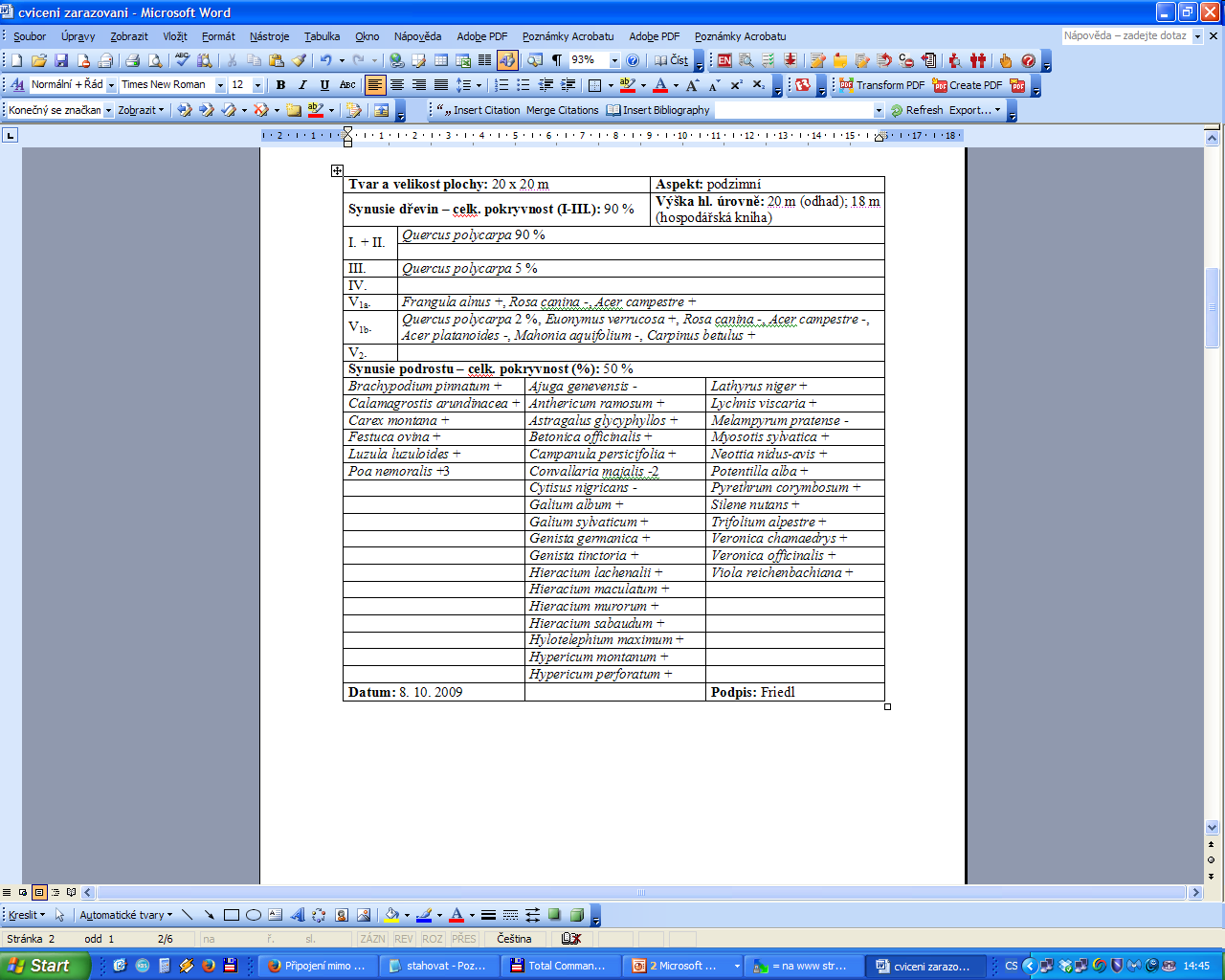 Turboveg
Instalace
https://botzool.cz/vegsci/phytosociologicalDb/
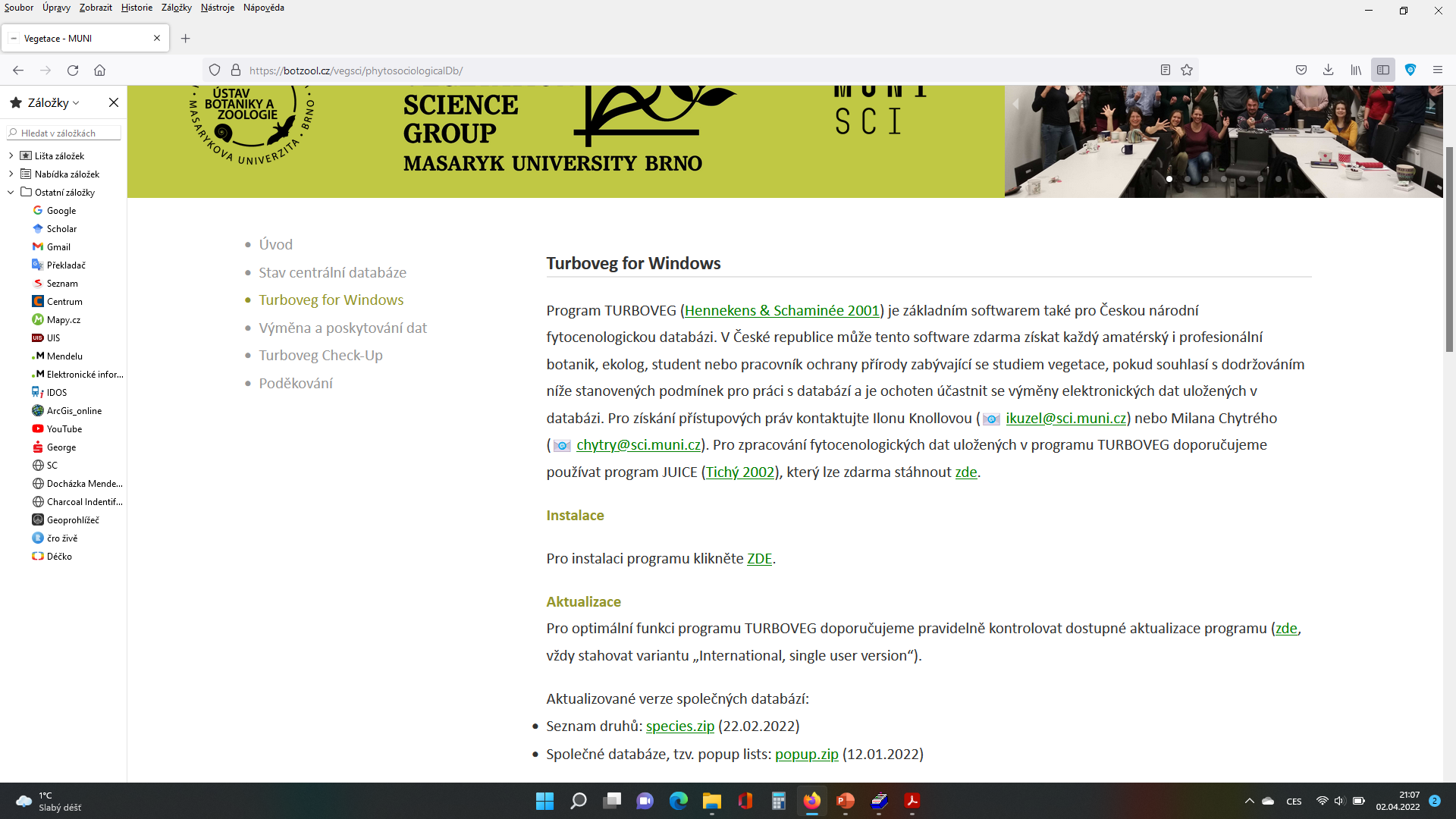 Turboveg
Instalace

Popup list: http://www.sci.muni.cz/botany/vegsci/dbase/popup.zip (ke stažení z těchto stránek https://botzool.cz/vegsci/phytosociologicalDb)
Species list: http://www.sci.muni.cz/botany/vegsci/dbase/species.zip (ke stažení z těchto stránek https://botzool.cz/vegsci/phytosociologicalDb)
Turboveg
Načtení dat (http://user.mendelu.cz/xfriedl/Geobiocenologie%20a%20lesnicka%20typologie%20(GLTO)/Prednasky%20a%20cviceni/Prezencni%20studium/Cviceni/Cviceni%2008%20-%20Turboveg/)
Načtení dat
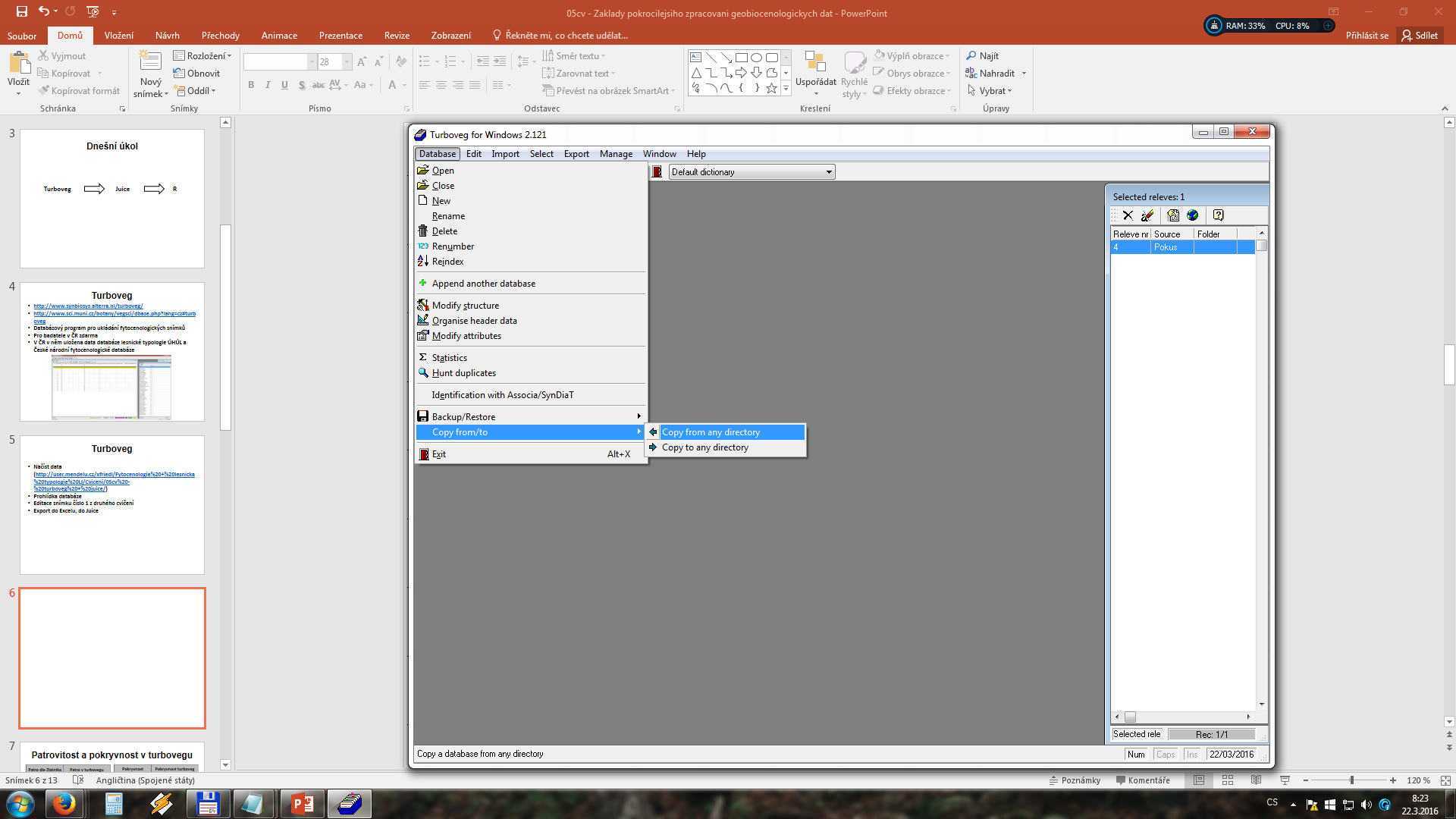 Dále se nastaví cesta ke složce s daty pro turboveg (soubor „data.zip“ ke stažení zde: http://user.mendelu.cz/xfriedl/Geobiocenologie%20a%20lesnicka%20typologie%20(GLTO)/Prednasky%20a%20cviceni/Prezencni%20studium/Cviceni/Cviceni%2008%20-%20Turboveg/ soubor nutno dekomprimovat (rozbalit, extrahovat), data do Turbovegu jsou uvnitř adresáře „data“, v adresáři „Turboveg DATA“.)
Načtení dat
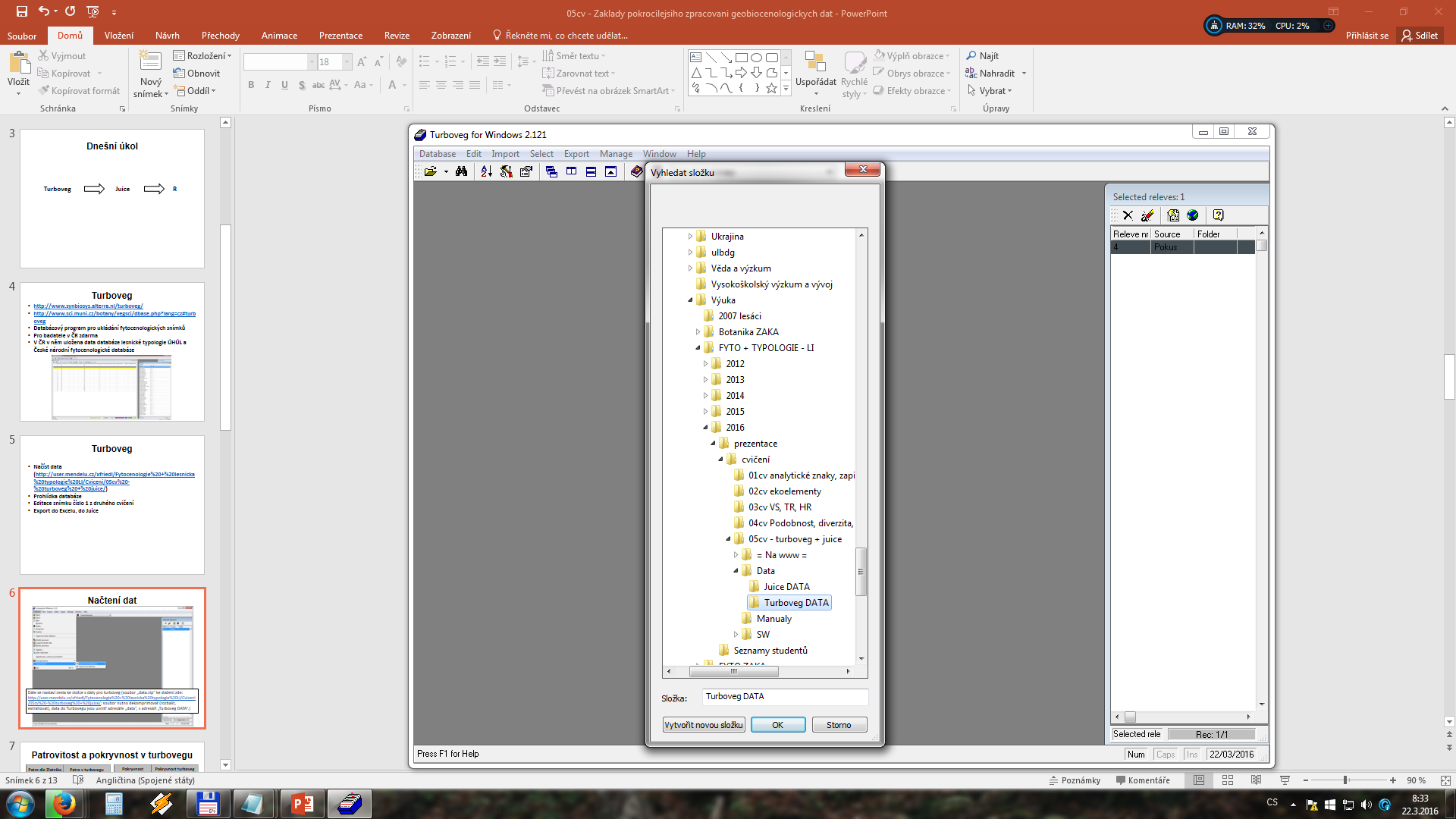 Dále se nastaví cesta ke složce s daty pro turboveg (soubor „data.zip“ ke stažení zde: http://user.mendelu.cz/xfriedl/Geobiocenologie%20a%20lesnicka%20typologie%20(GLTO)/Prednasky%20a%20cviceni/Prezencni%20studium/Cviceni/Cviceni%2008%20-%20Turboveg/ ; soubor nutno dekomprimovat (rozbalit, extrahovat), data do Turbovegu jsou uvnitř adresáře „data“, v adresáři „Turboveg DATA“.)
Načtení dat
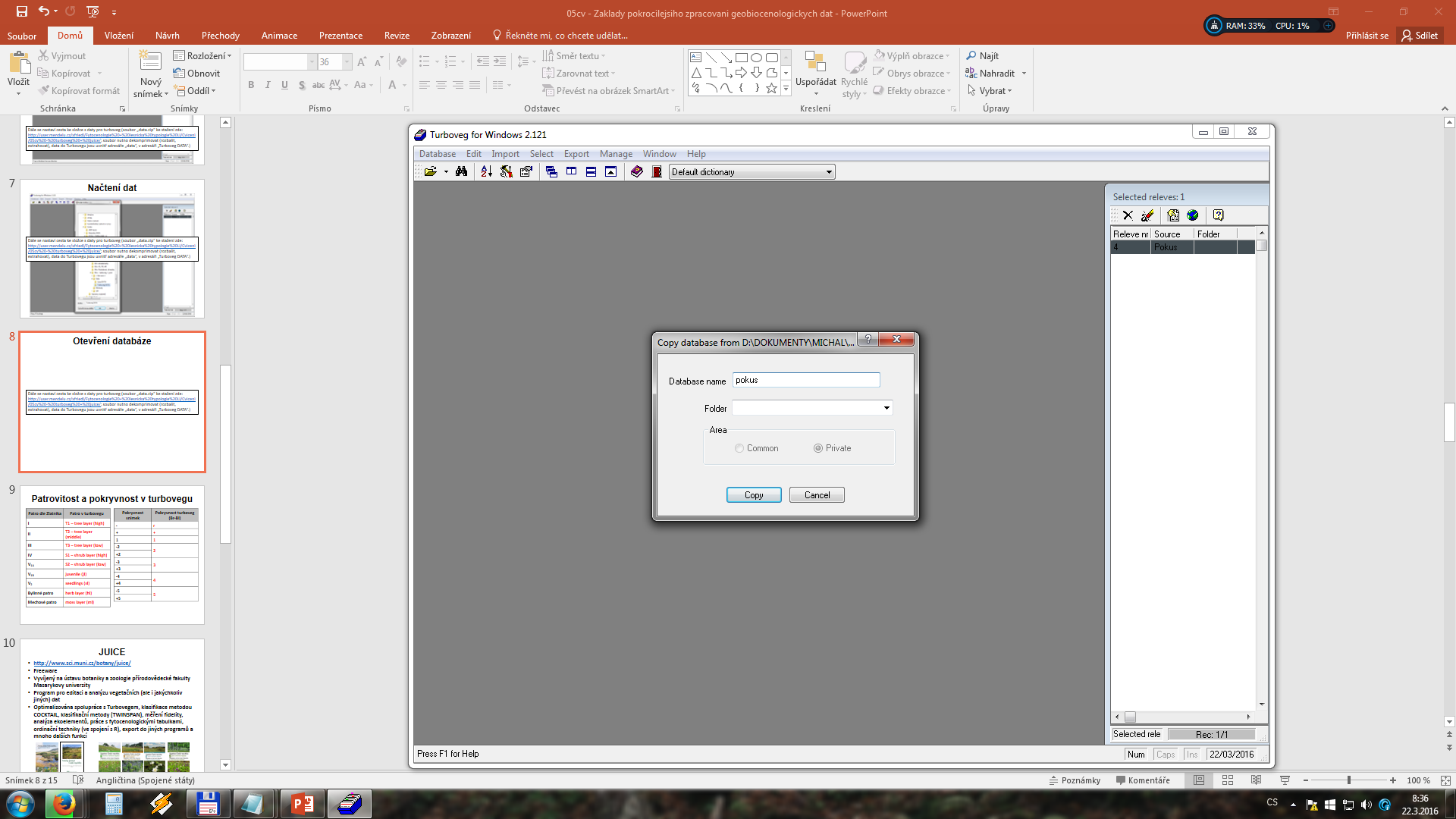 Zadat název databáze, např. „pokus“ nebo „GaLT“. Složka je nepovinné pole, podmiňuje složitější strukturu databáze.
Načtení dat
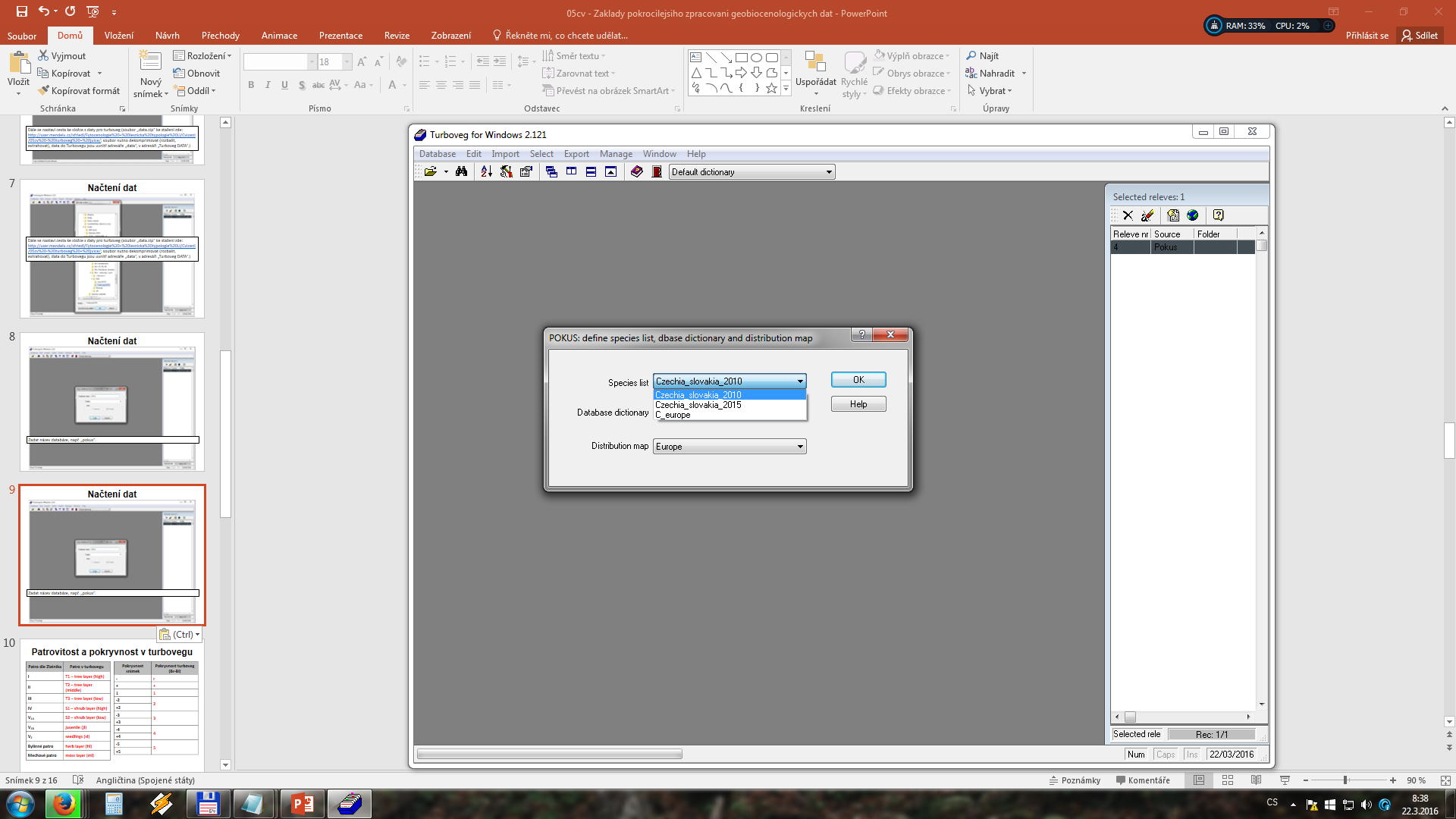 Výběr seznamu druhů, tzv. checklistu. Seznamy se do turbovegu nahrávají zvlášť, aktuální verze na https://botzool.cz/vegsci/phytosociologicalDb. Já mám k dispozici seznam českých a slovenských druhů z roku 2010, stejný seznam z roku 2015 a seznam druhů pro celou Evropu. Zatrhuji volbu 2015.
Otevření databáze
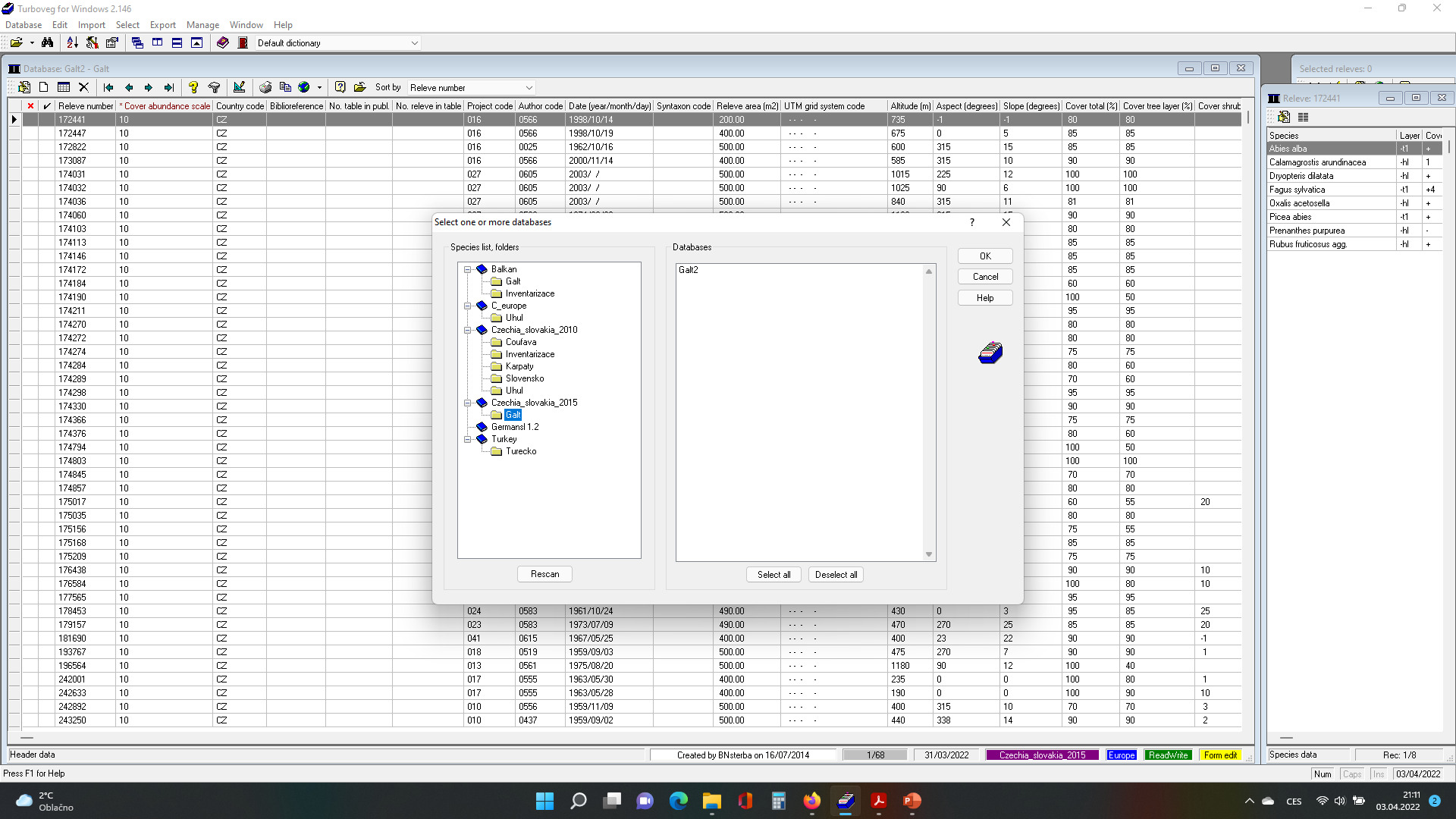 Databázi mám sice načtenou do pracovního adresáře Turbovegu, teď s ní ale chci pracovat. To je možné přes ikonu „open a database“ vlevo nahoře, nebo přes nabídku „database/open“. Objeví se okno, kde v levé části mám dostupné seznamy druhů a k nim příslušející databáze v okně pravém. Databáze „GaLT“ je tak, jak bylo zadáno v minulých krocích, pod seznamem druhů z roku 2015. Tuto databázi označím a vpravo kliknu na tlačítko „OK“. Databáze se otevře.
Turboveg
Orientace v databázi: Hlavičková a druhová data
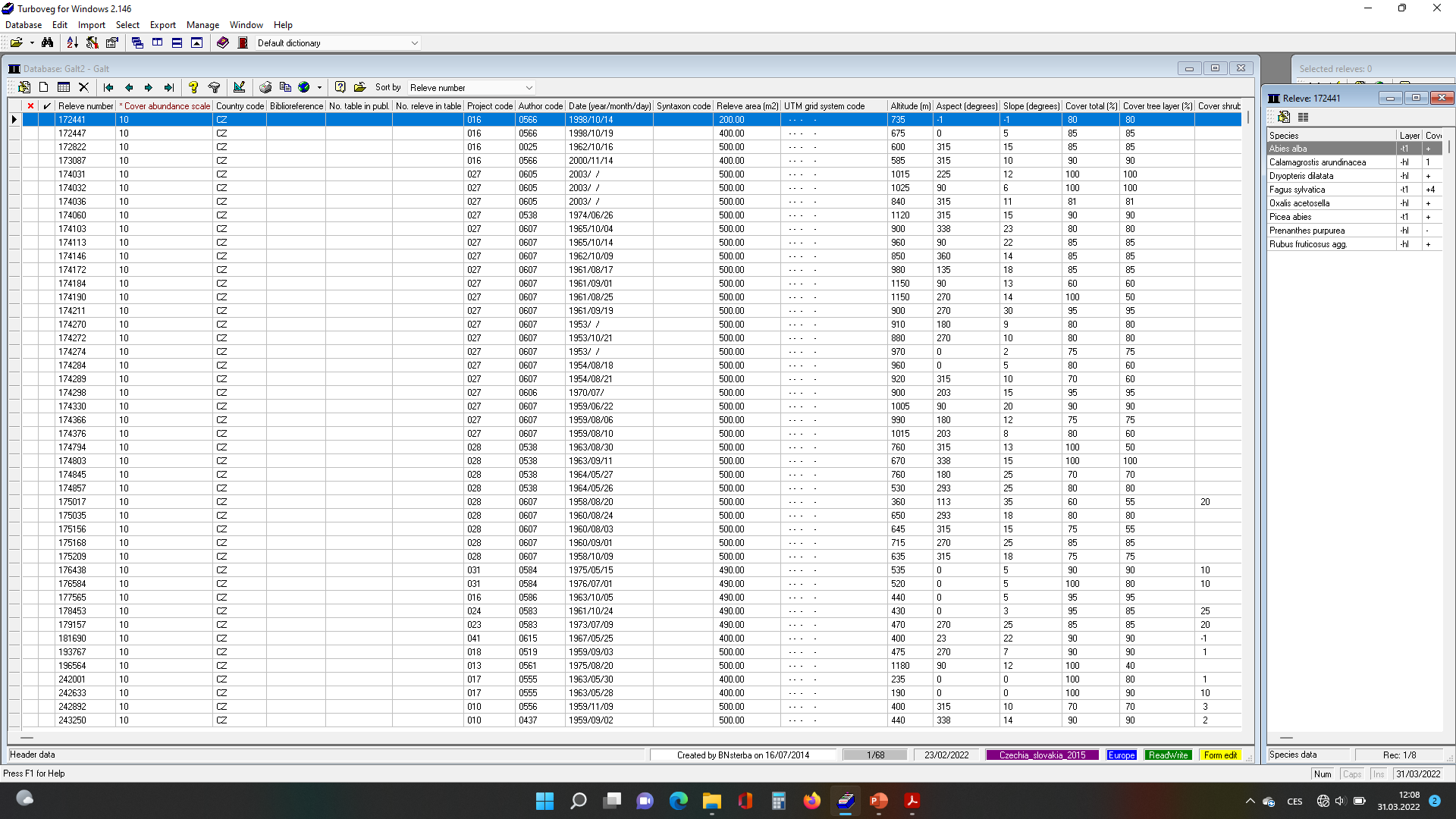 Výsledek vypadá takto. Červeně rámovaná oblast obsahuje přehled ploch (řádky) s tzv. hlavičkovými daty (sloupce). Zde je 68 ploch (řádků), já mám aktivní plochu číslo 1 (modře podbarvená). Databáze má vyplněna jen některá hlavičková data (např. „cover abundance scale“, „no. releve in table“). Všechna pole si můžu prohlédnout tažením šoupátka dole a zjistím, že další vyplněné pole, je pole „biotop“. Vpravo je žlutě rámované pole, v němž je zobrazen vlastní fytocenologický snímek (druhy, patra, ve kterých druhy rostou, a pokryvnosti druhů) na ploše 1. Posunem mezi řádky hlavičkových dat se mi okamžitě vpravo zobrazují i příslušné snímky.
Prohlížení a editace hlavičkových dat
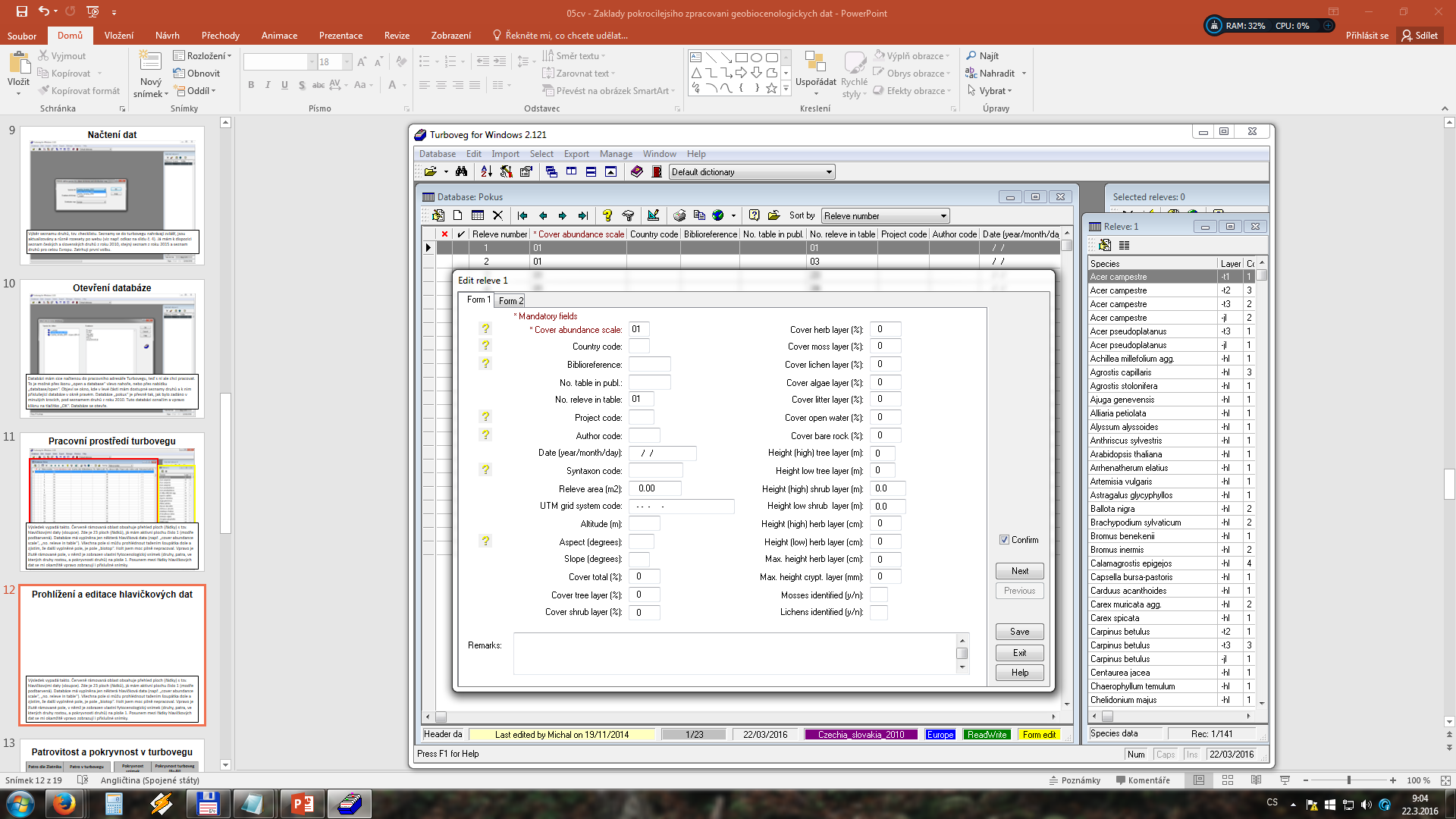 Klikem na ikonu „edit header data“ (vlevo nahoře) si můžu prohlížet, či upravovat hlavičková data fytocenologických snímků (já mám aktivní plochu číslo 1). V okně „edit releve“ jsou dva listy, na prvním můžu změnit např. „cover abundance scale“ tedy stupnici pokryvnosti, ve kterých pokryvnost zadávám (01 je stará Braun-Blanquetova stupnice se stupni r, +, 1, 2, 3, 4, 5; viz první cvičení). Klikem na otazník se mi zobrazí nabídka (lze ji měnit nahráním tzv. popup listů, či vlastní editaci; viz manuál). Na druhém listu „form 2“ mám další hlavičková data, např. biotop. Plocha č. 1 reprezentuje biotop „X7 + K3 (ostrůvkovitě)“ dle Katalogu biotopů ČR (tedy mozaika ruderální bylinné vegetace X7 a ostrůvků křovin K3).
Turboveg
Orientace v databázi: Hlavičková data
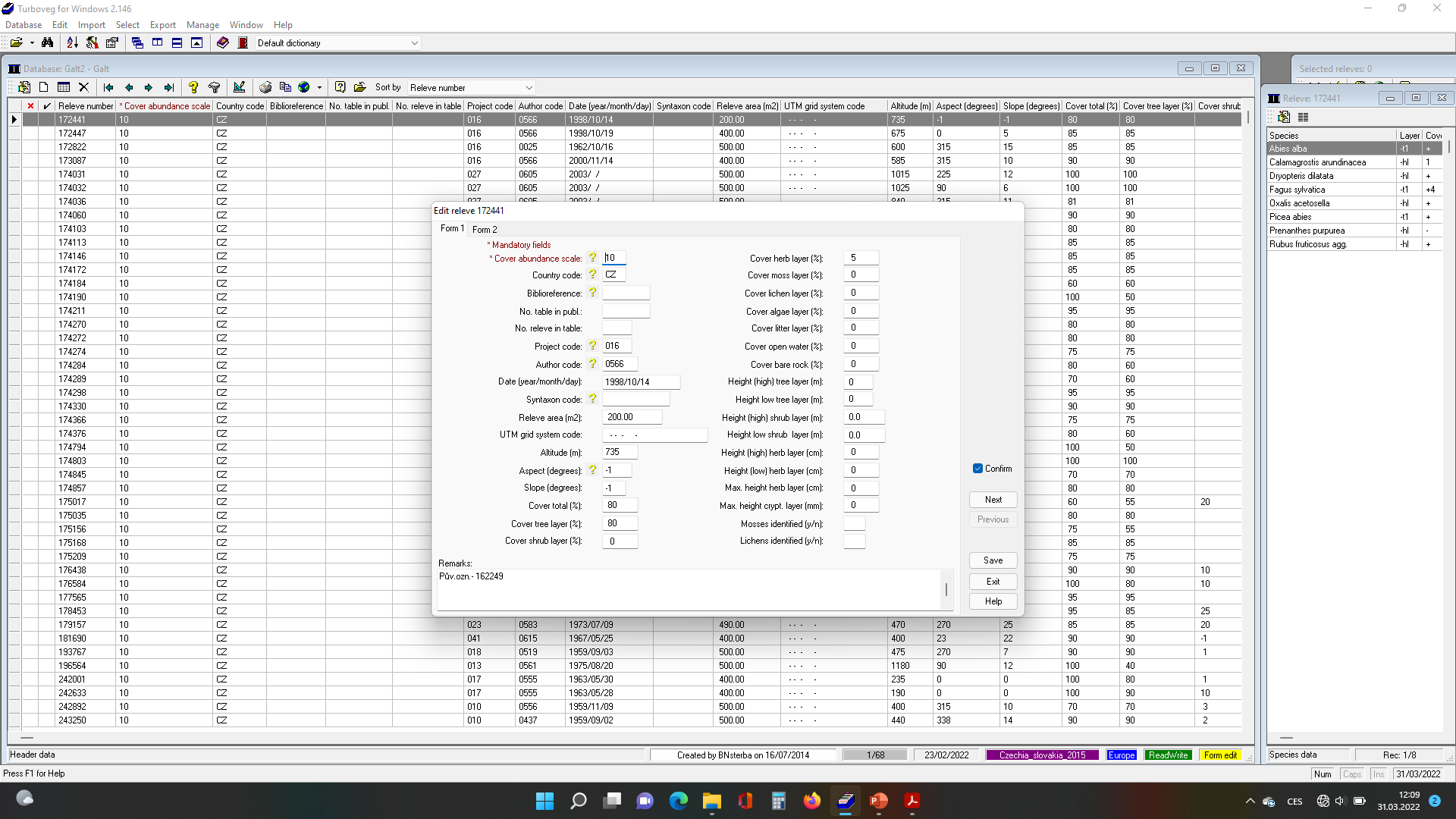 List 1 editačního formuláře obsahuje standardní hlavičková data a poznámky
Turboveg
Orientace v databázi: Hlavičková data
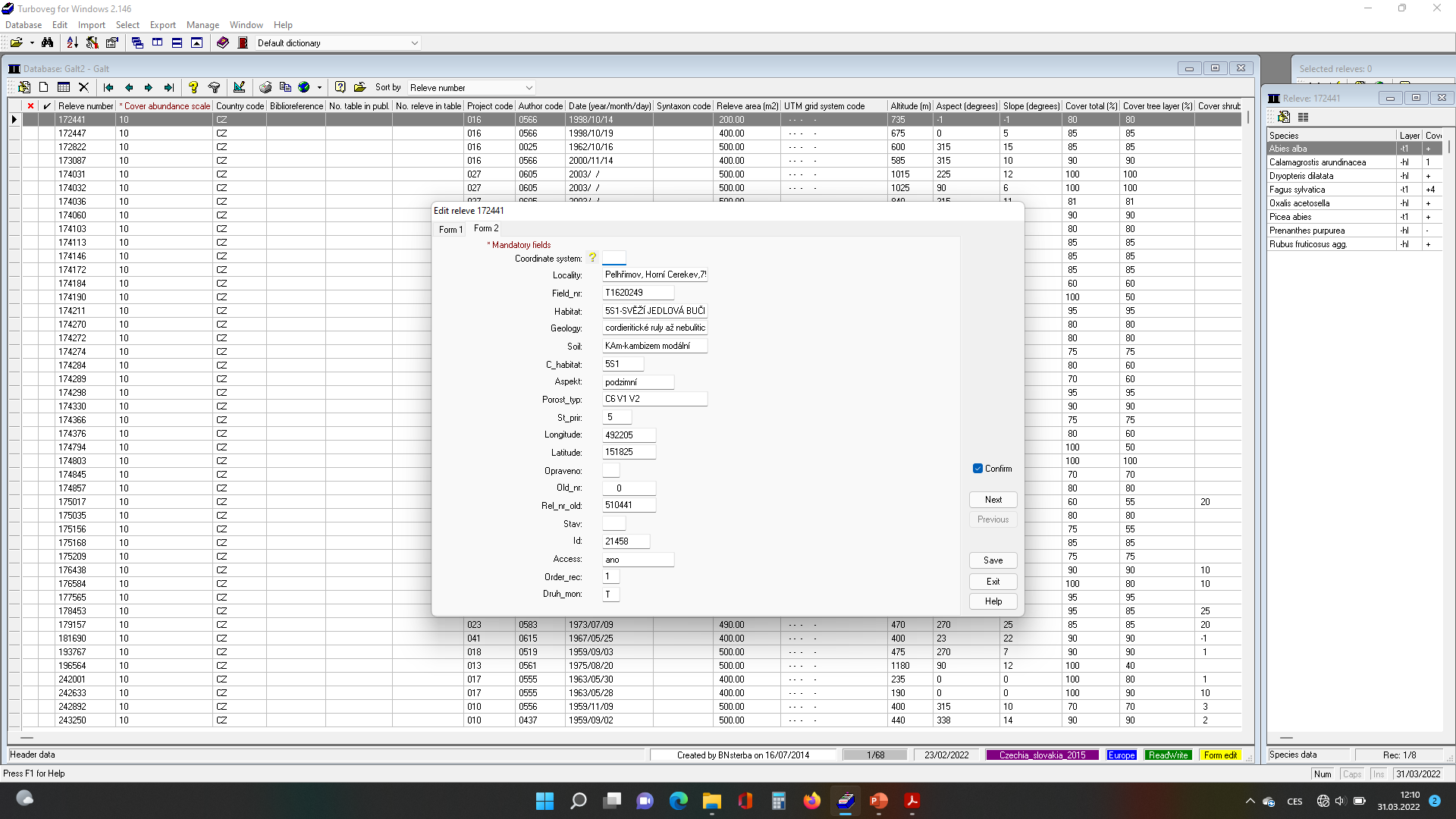 List 2 editačního formuláře obsahuje uživatelsky definované kolonky
Turboveg
Orientace v databázi: Druhová data
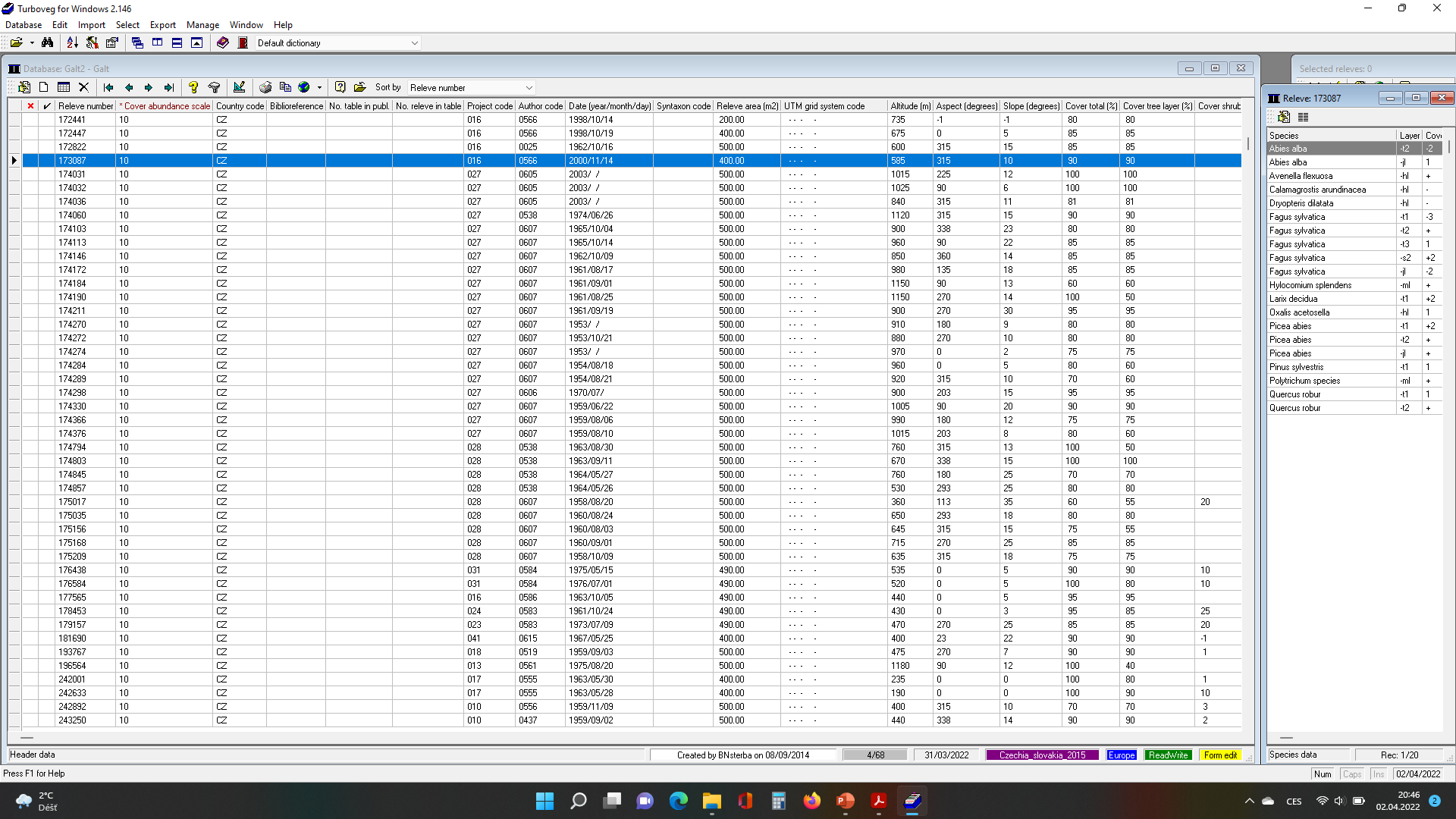 Turboveg
Orientace v databázi: ikony a nástrojová lišta
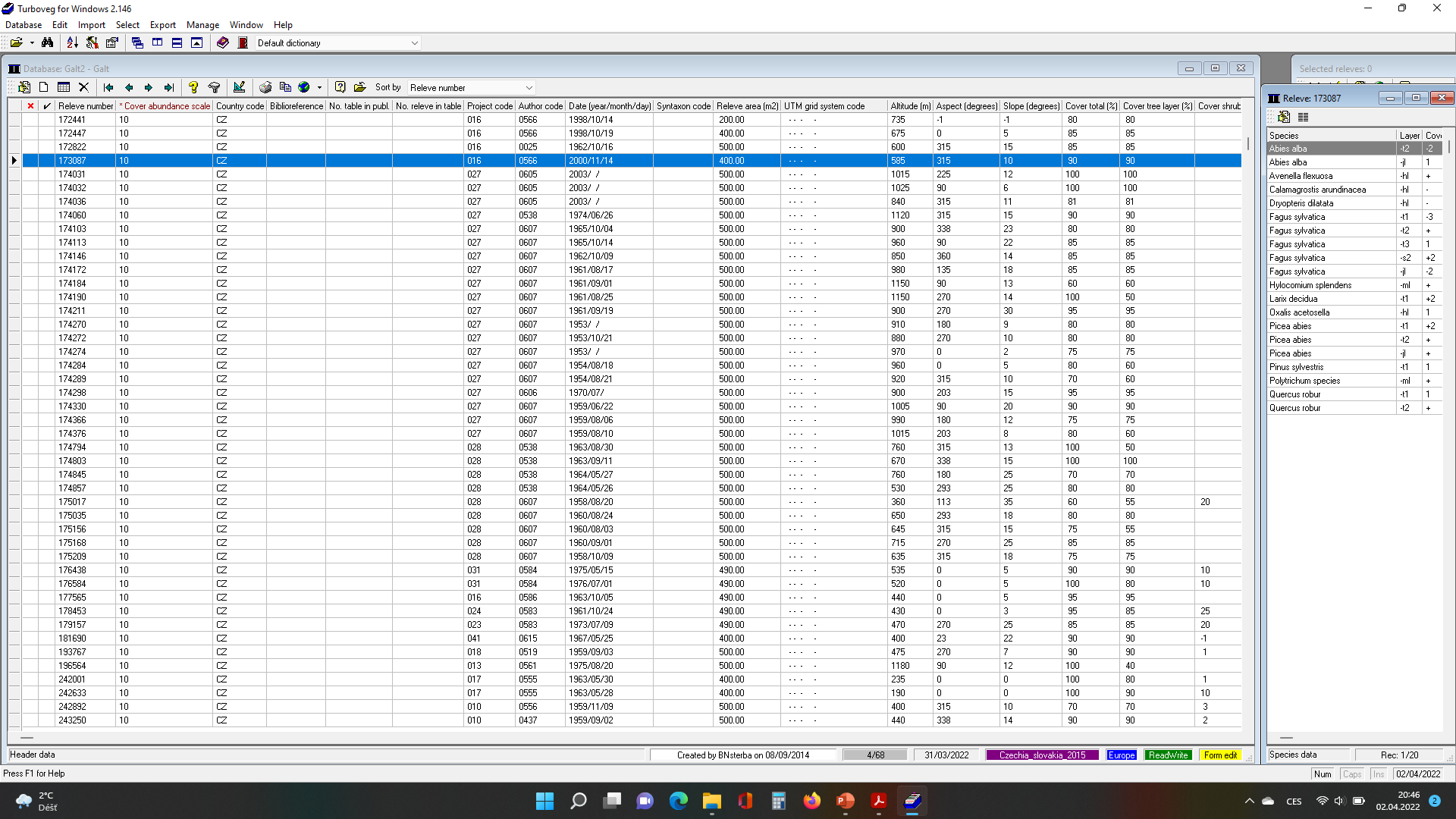 Zobrazení vybraných sloupců / proměnných
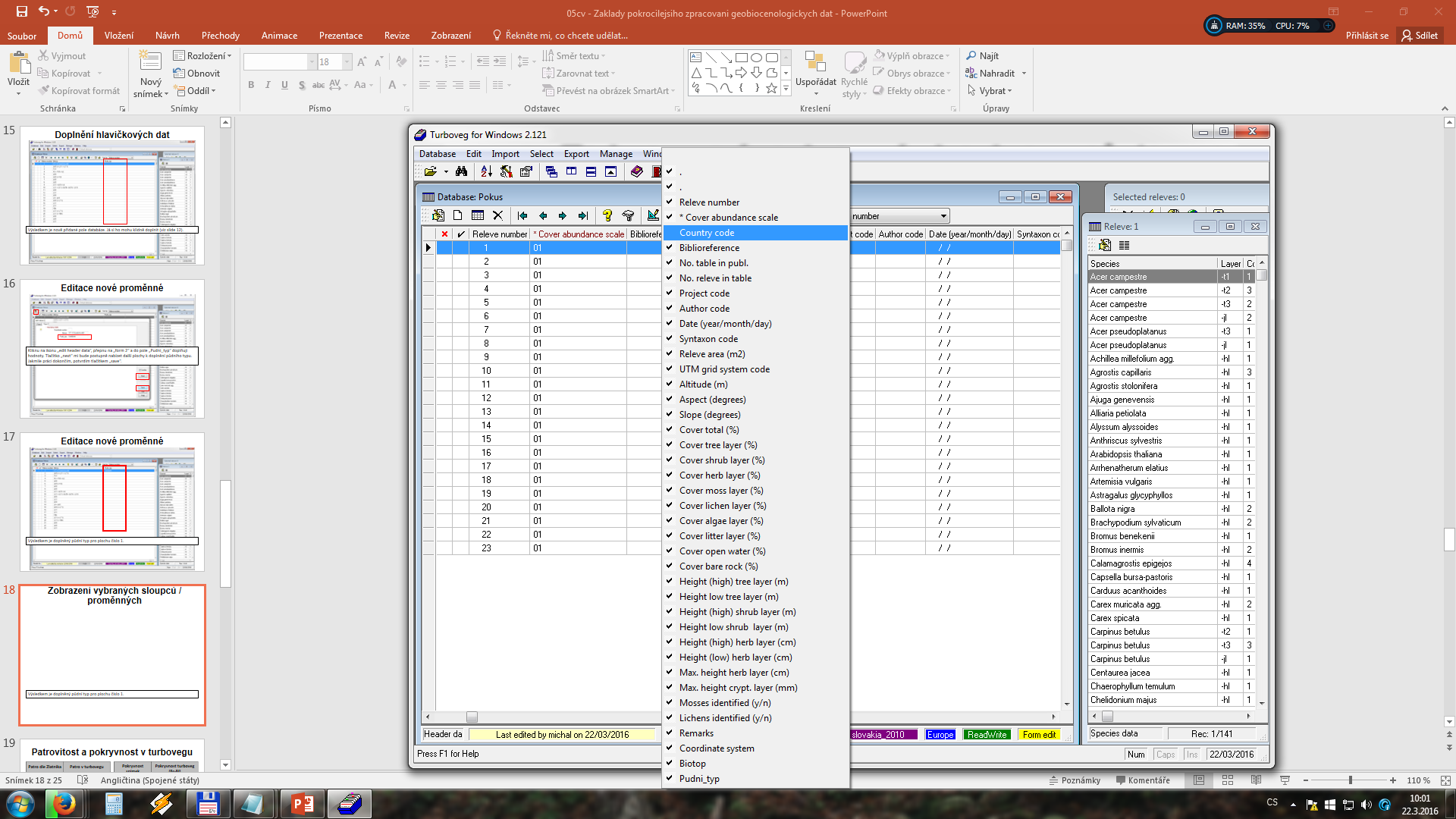 Klikem pravým tlačítkem myši do záhlaví sloupce lze některé sloupce skrýt (zruším fajfku), nebo opětovně zobrazit (fajku zatrhnu). Hlavní okno databáze si tak můžu zpřehlednit tím, že se mi nebudou zobrazovat nevyplněné databázové položky.
Zobrazení vybraných sloupců / proměnných
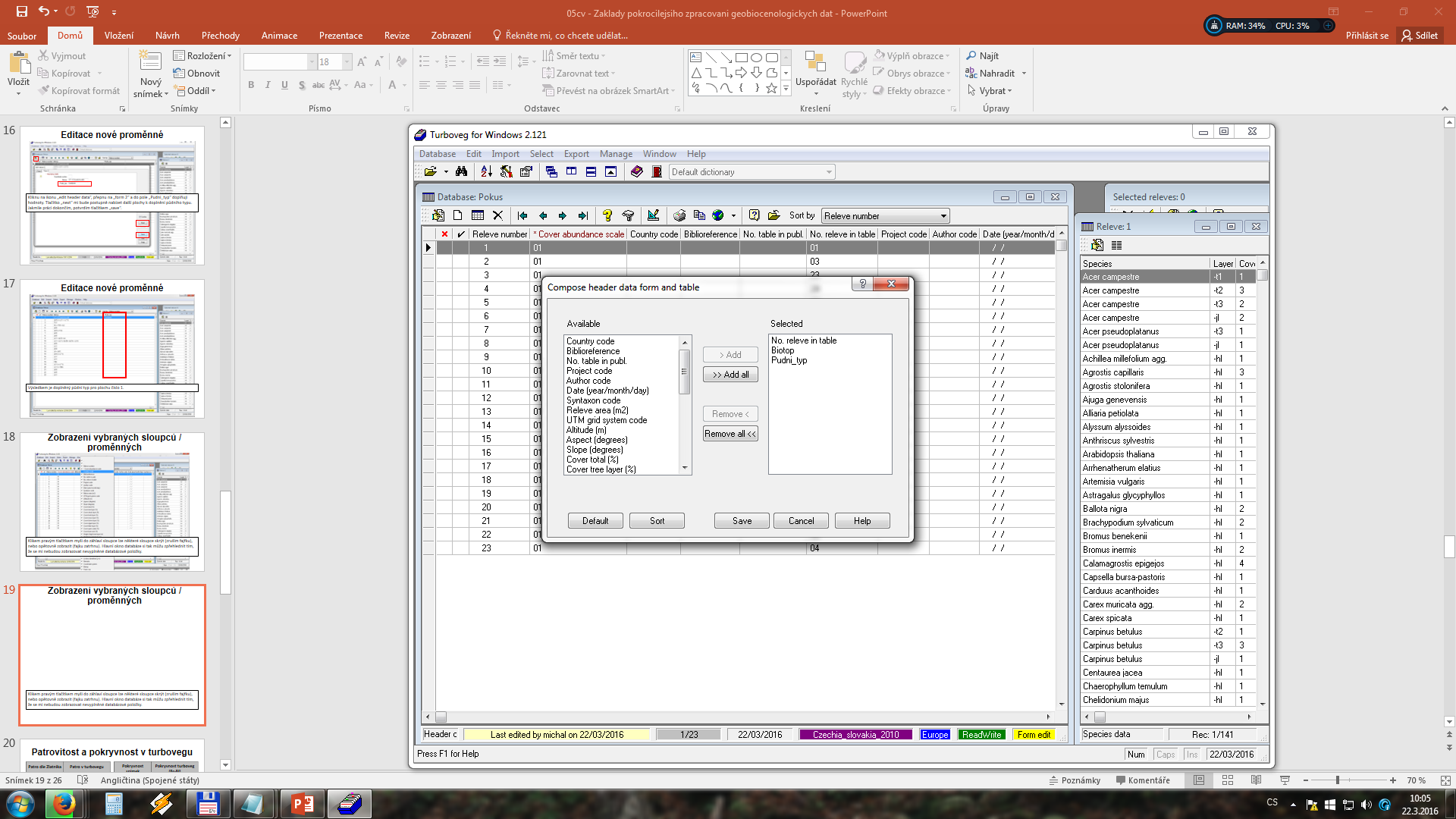 Totéž lze přes tlačítko „organise header data“. V levém okně si můžu vybrat jen ty položky, které chci zobrazit. Označím je, kliknu na tlačítko „Add“ a tyto vybrané položky se mi přesunou do okna pravého. Klikem na „Save“ se celá operace provede. Pokud chci naopak všechna pole opět zobrazit, kliknu v této nabídce na tlačítko „Default“.
Doplnění hlavičkových dat
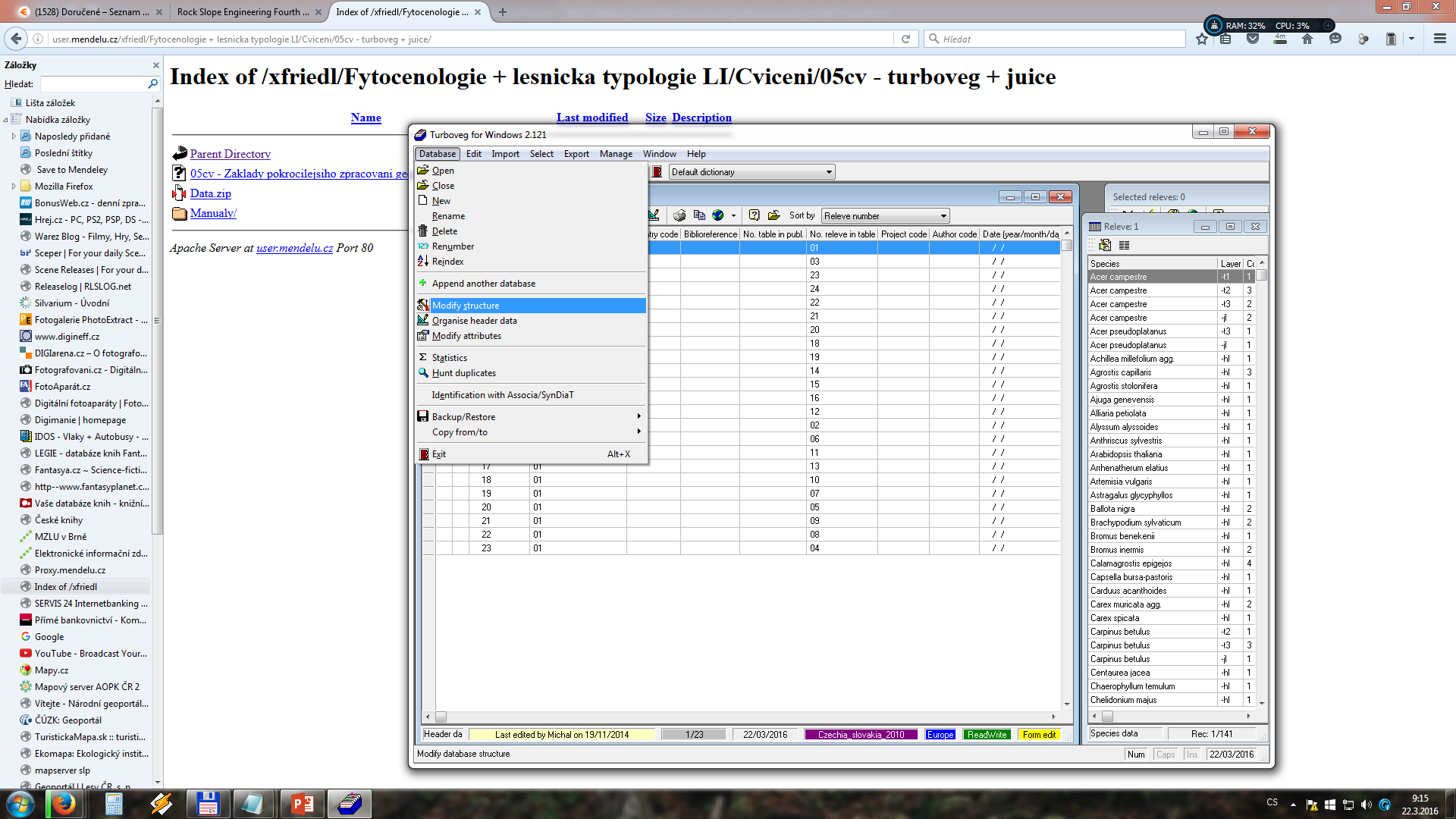 Database -> Modify structure mi umožňuje doplnit další položku v hlavičkových datech (tj. sloupec v databázi).
Doplnění hlavičkových dat
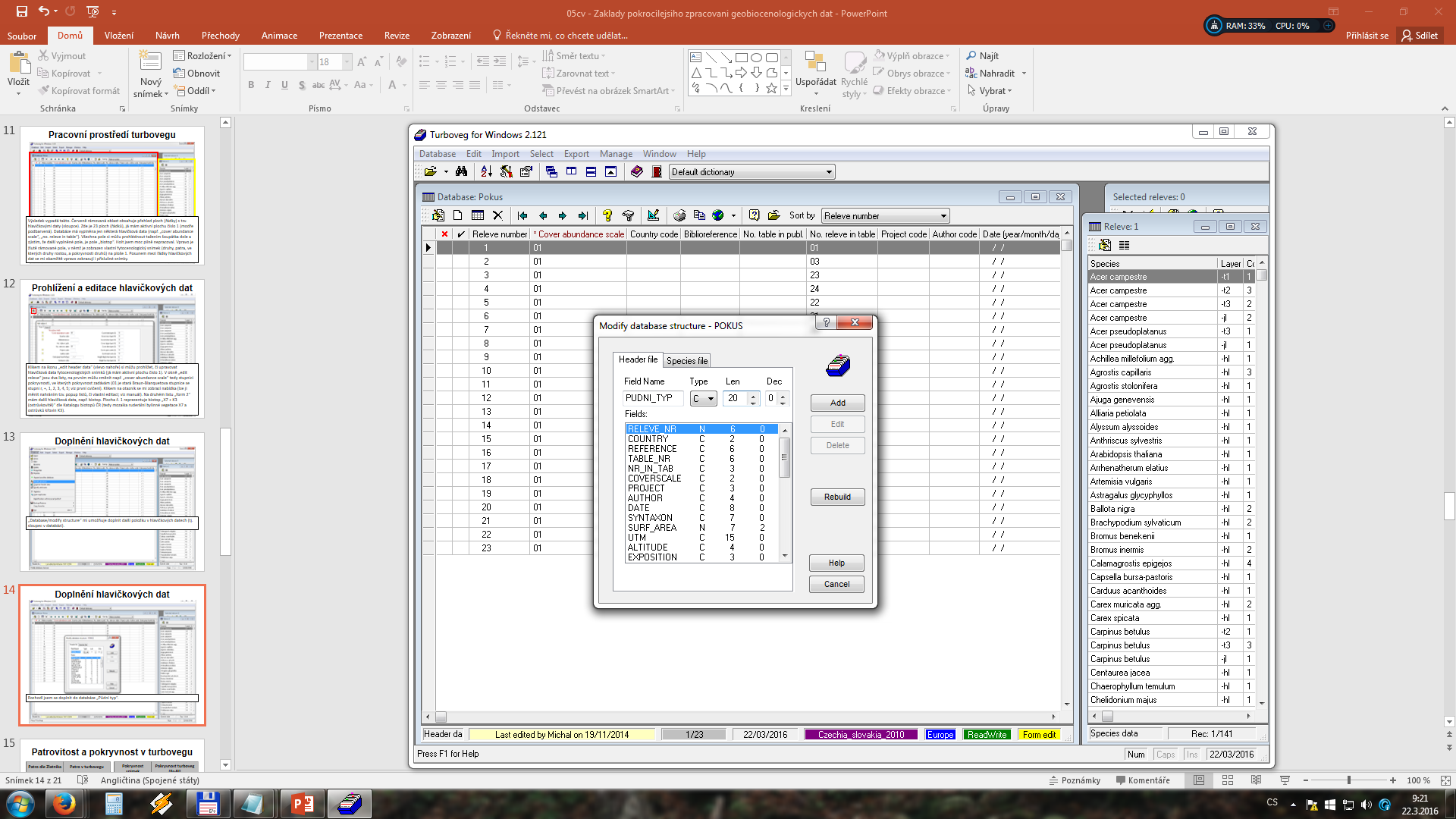 Database – Modify structure.
Vyplním kolonku „field name“, což odpovídá názvu nového sloupce v hlavním okně databáze. „Type“ nechám „C“, což značí, že budu zadávat textový řetězec, nikoliv číslo („N“). „Len“ označuje délku řetězce, 20 znaků by mohlo stačit. Kliknu na tlačítko „Add“ a položka se mi přidá do seznamu. Hlavičková data (sloupce databáze) se dají mazat („delete“), upravovat („edit“). Úpravu struktury databáze uložím klikem na tlačítko „rebuild“ a nová položka pro půdní typ se mi objeví v hlavním okně databáze jako poslední sloupec.
Doplnění hlavičkových dat
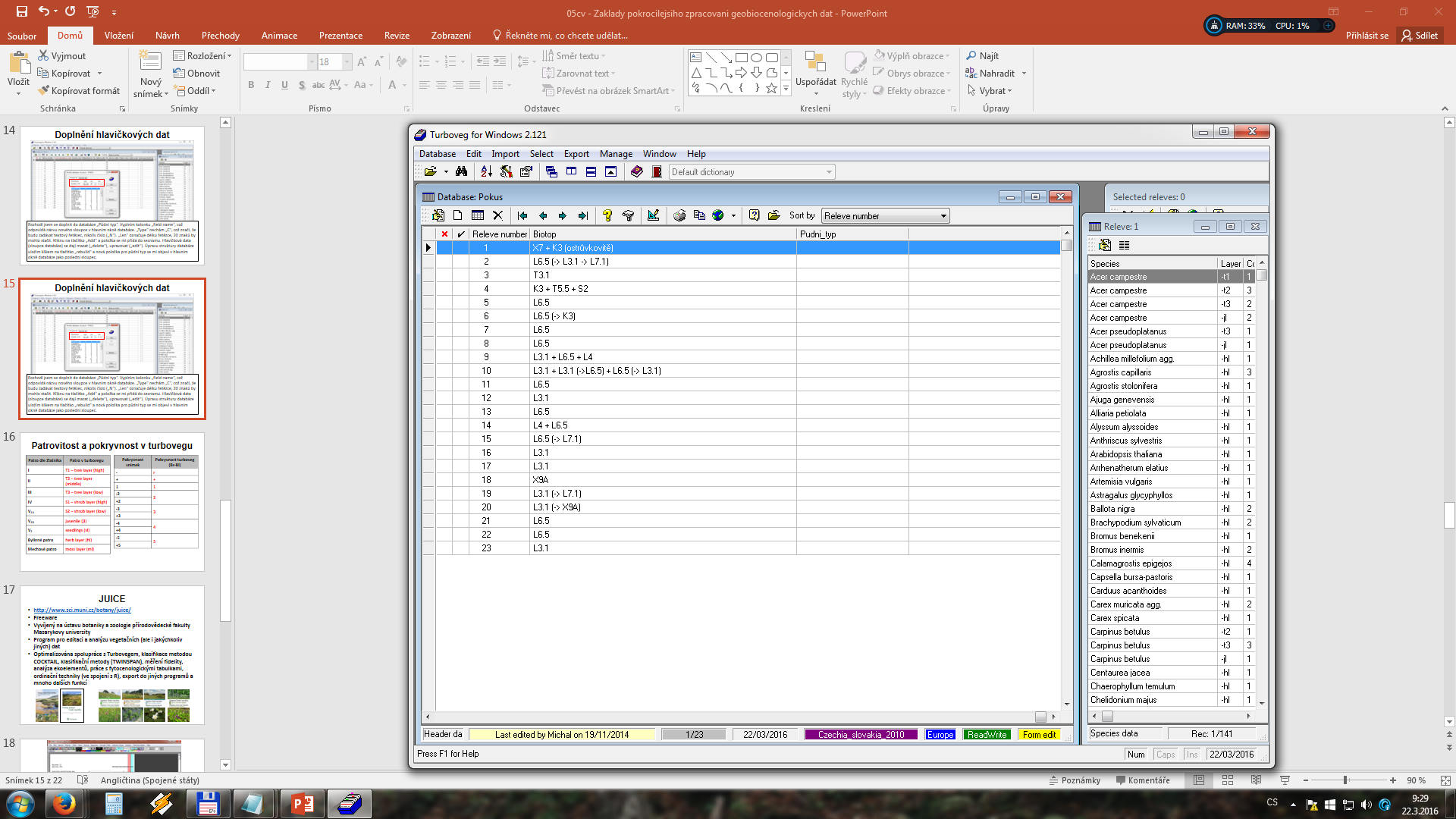 Výsledkem je nově přidané pole databáze. Já si ho mohu dál doplnit.
Editace nové proměnné
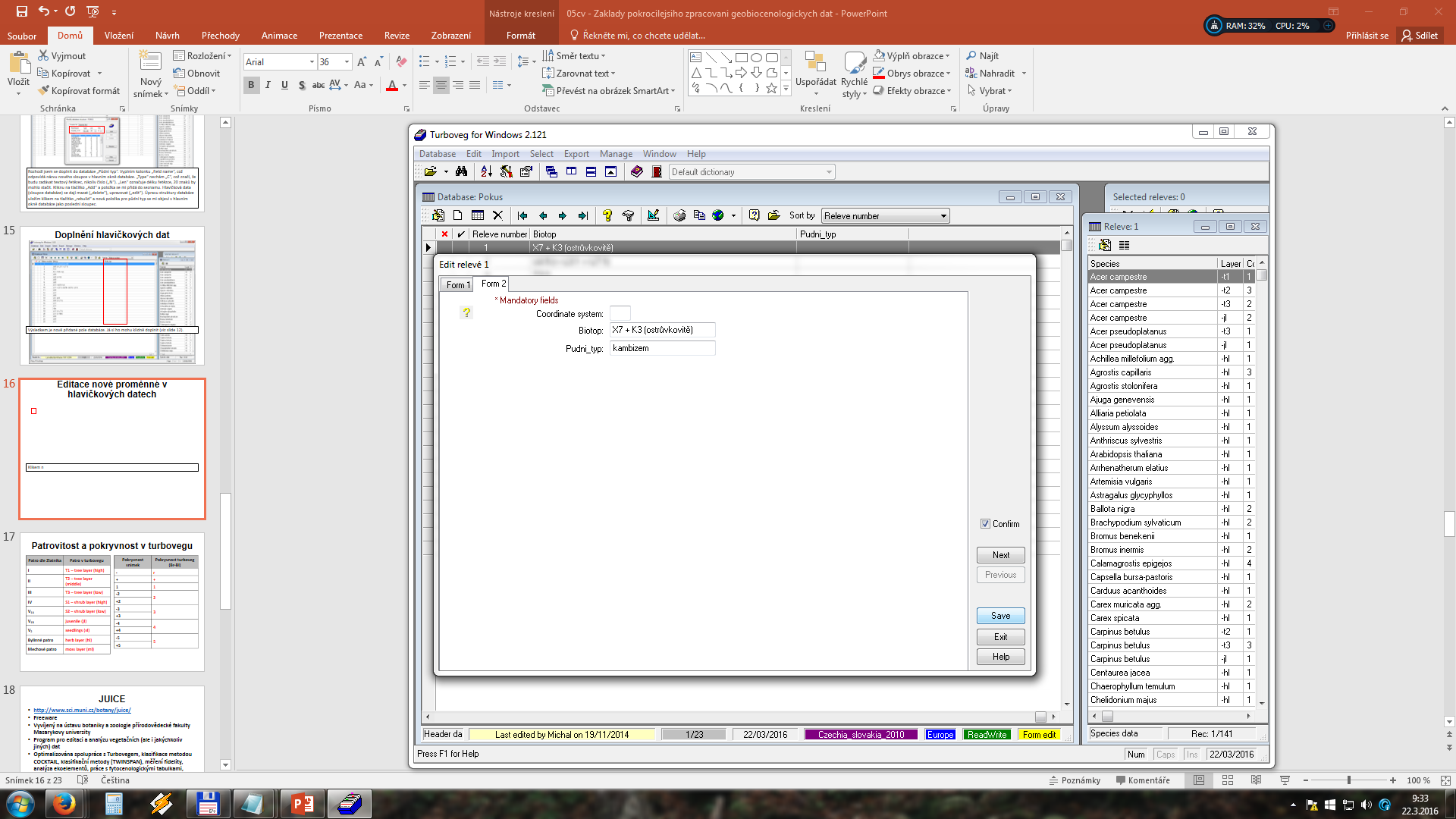 Kliknu na ikonu „edit header data“, přepnu na „form 2“ a do pole „Pudni_typ“ doplňuji hodnoty. Tlačítko „next“ mi bude postupně nabízet další plochy k doplnění půdního typu. Jakmile práci dokončím, potvrdím tlačítkem „save“.
Editace nové proměnné
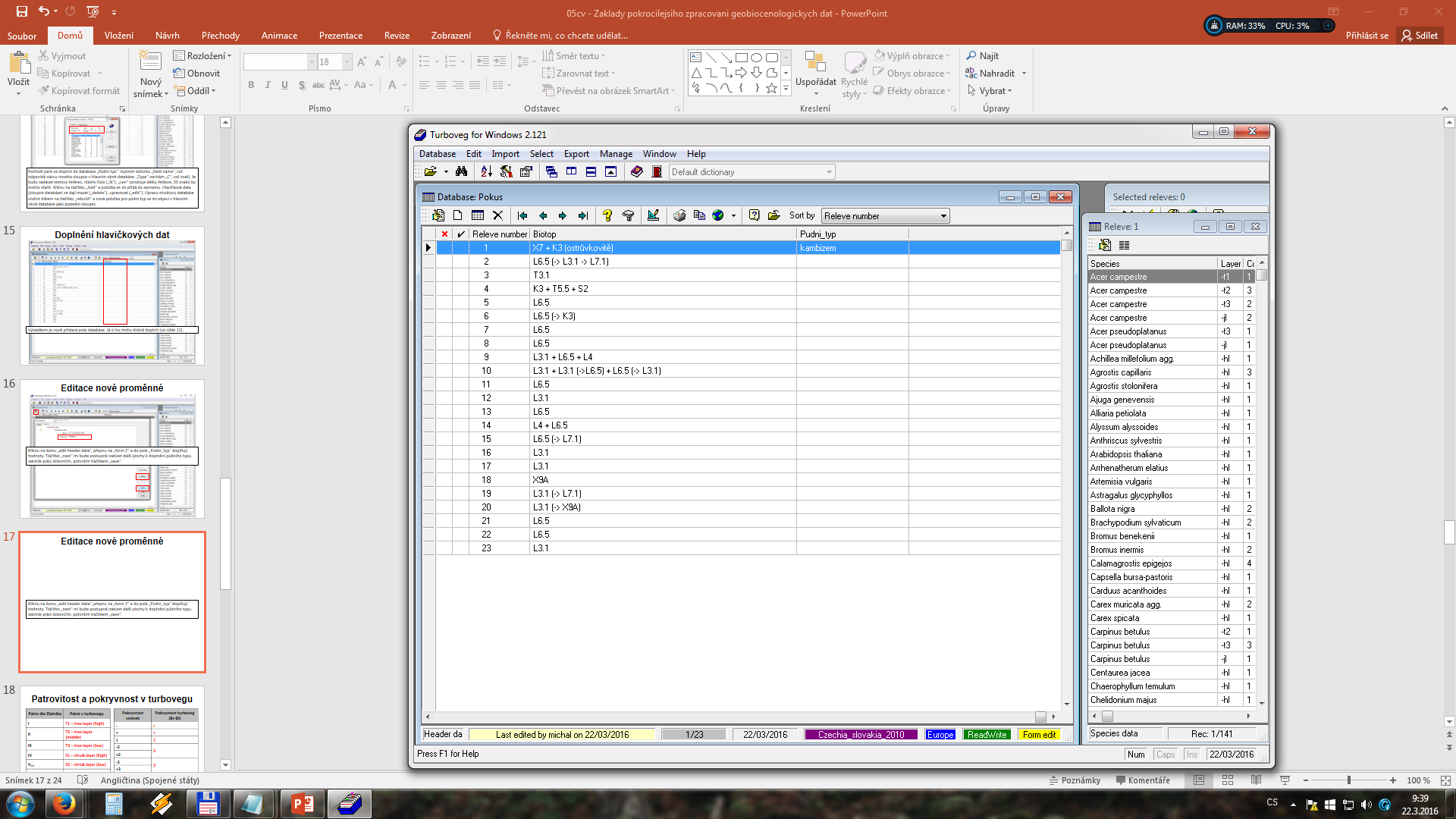 Výsledkem je doplněný půdní typ pro plochu číslo 1.
Turboveg
ÚKOL: doplňte sloupec pro půdní pH
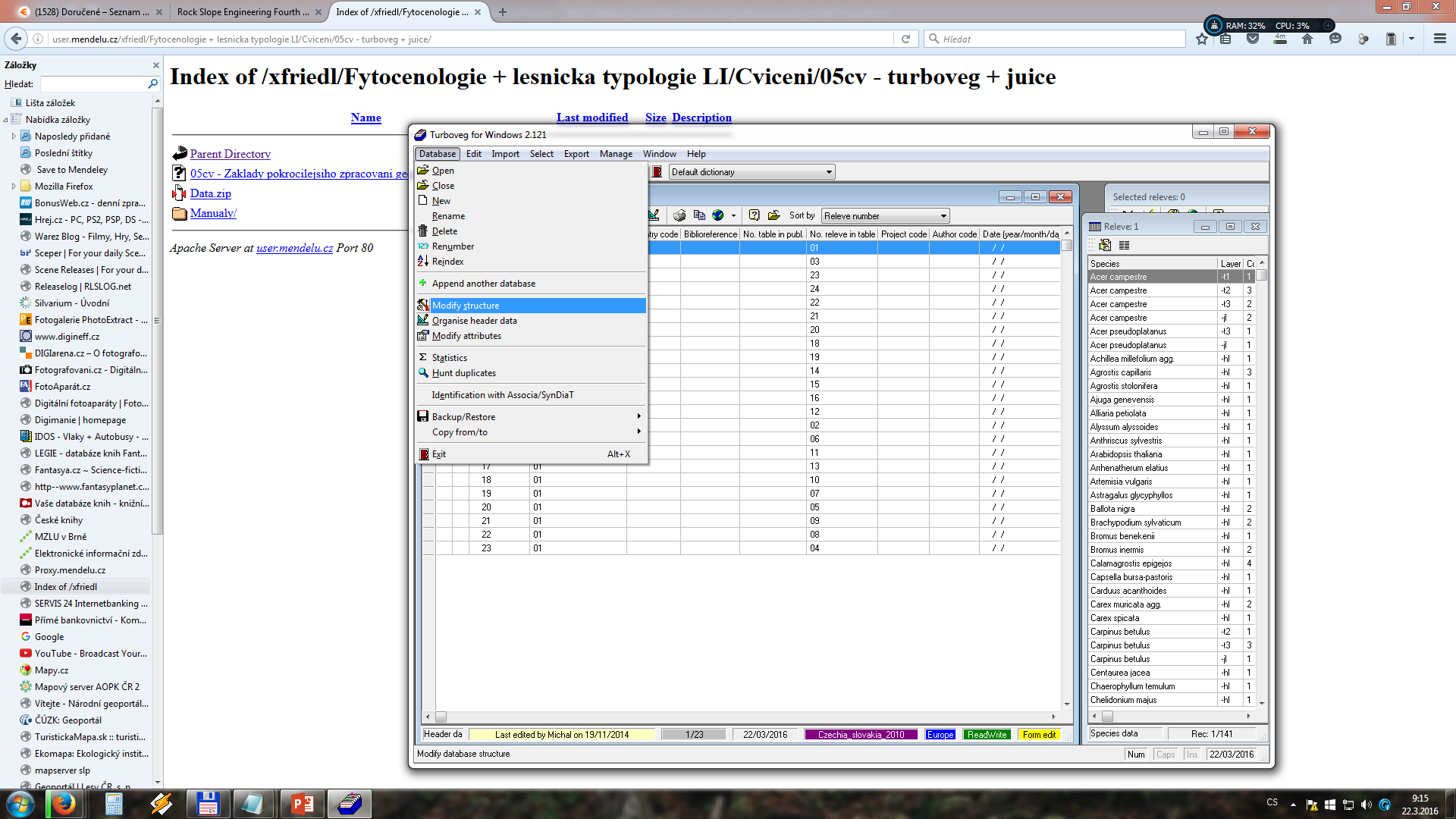 Database -> Modify structure
Turboveg
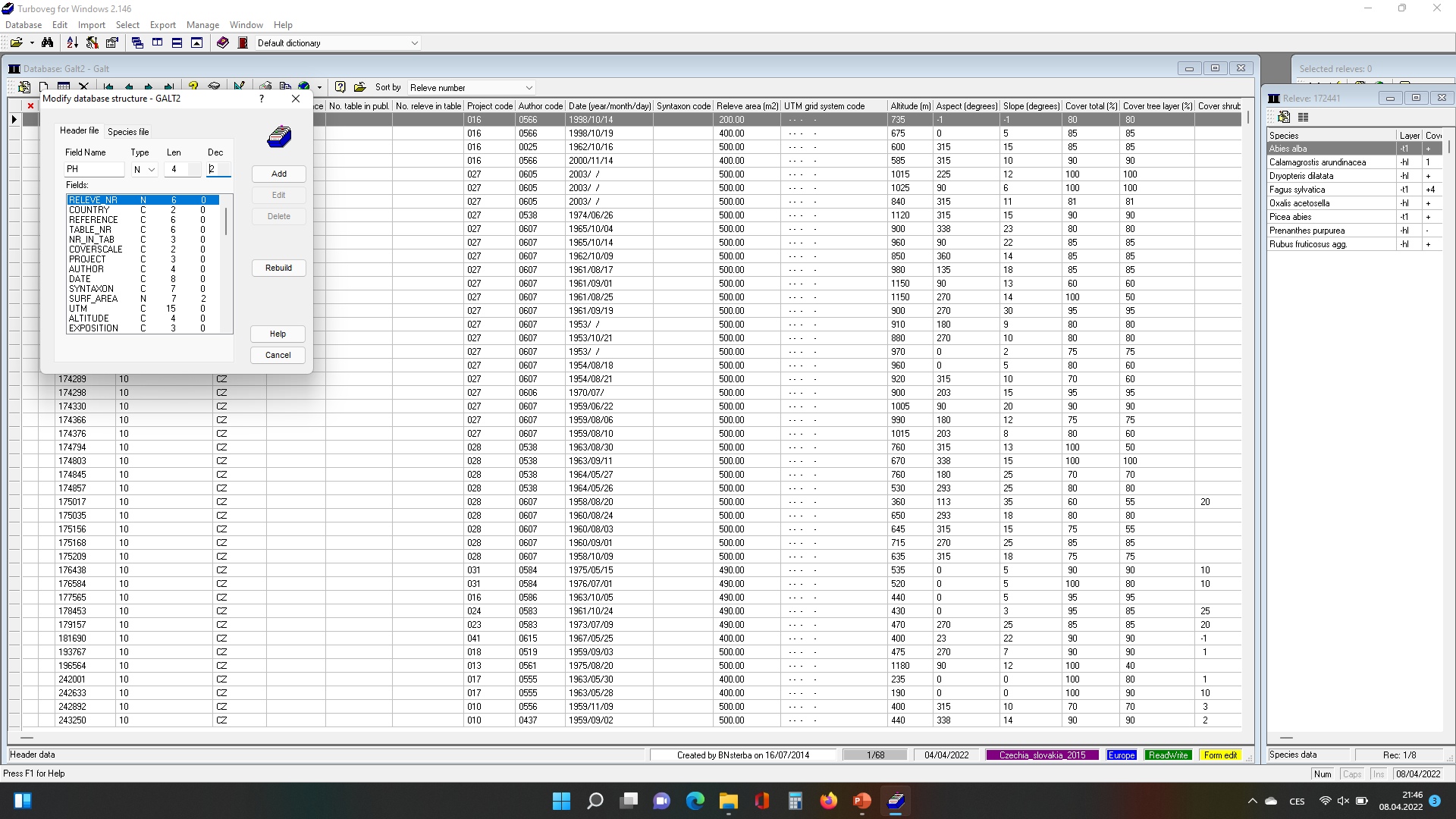 pH je numerická hodnota = N, 2 desetinná místa
Add -> Rebuild = přidání nového sloupce pH
pH  -> N -> 4 -> 2
Turboveg
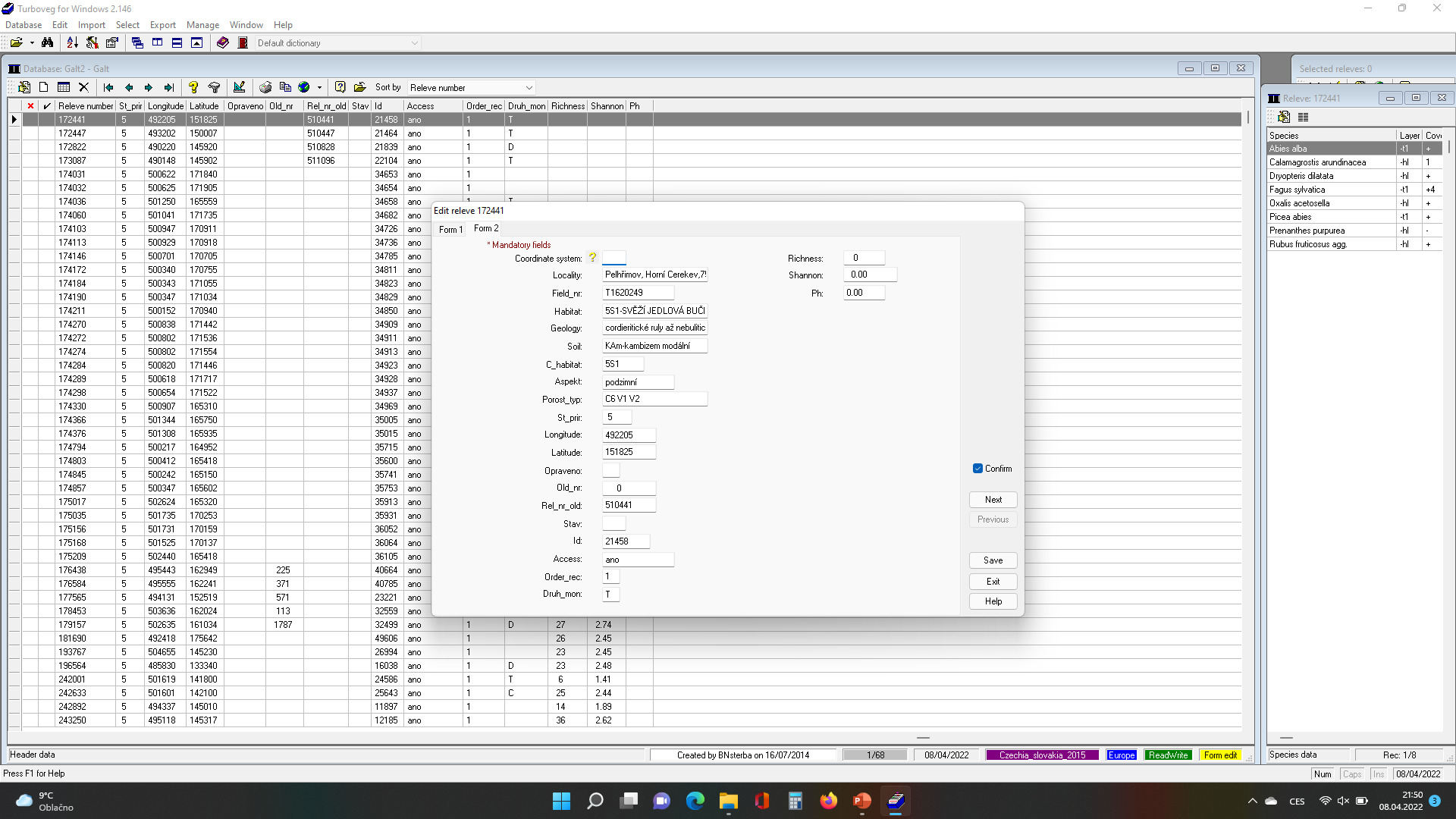 V druhém editačním listu (Form 2) je nová kolonka pH, kam edituji hodnotu
Dotazy v turbovegu
Vyber snímek: Select/Deselect, mezerník nebo pomocí dotazu
Dotazem 


Příklady:
Vyhledej lesní vegetační stupeň (3)
Vyhledej soubor lesních typů (3S)
Vyhledej snímky s druhem Oxalis acetosella
Vyhledej snímky s Fagus sylvatica > 5 %


Vyhledej kombinaci vegetační stupně 2–4 + Picea abies
Vyhledej kombinaci vegetační stupně 6–8 na rule

Filtr
Export do excelu
Export species checklistu 
Export konkrétního snímku do txt – do terénu
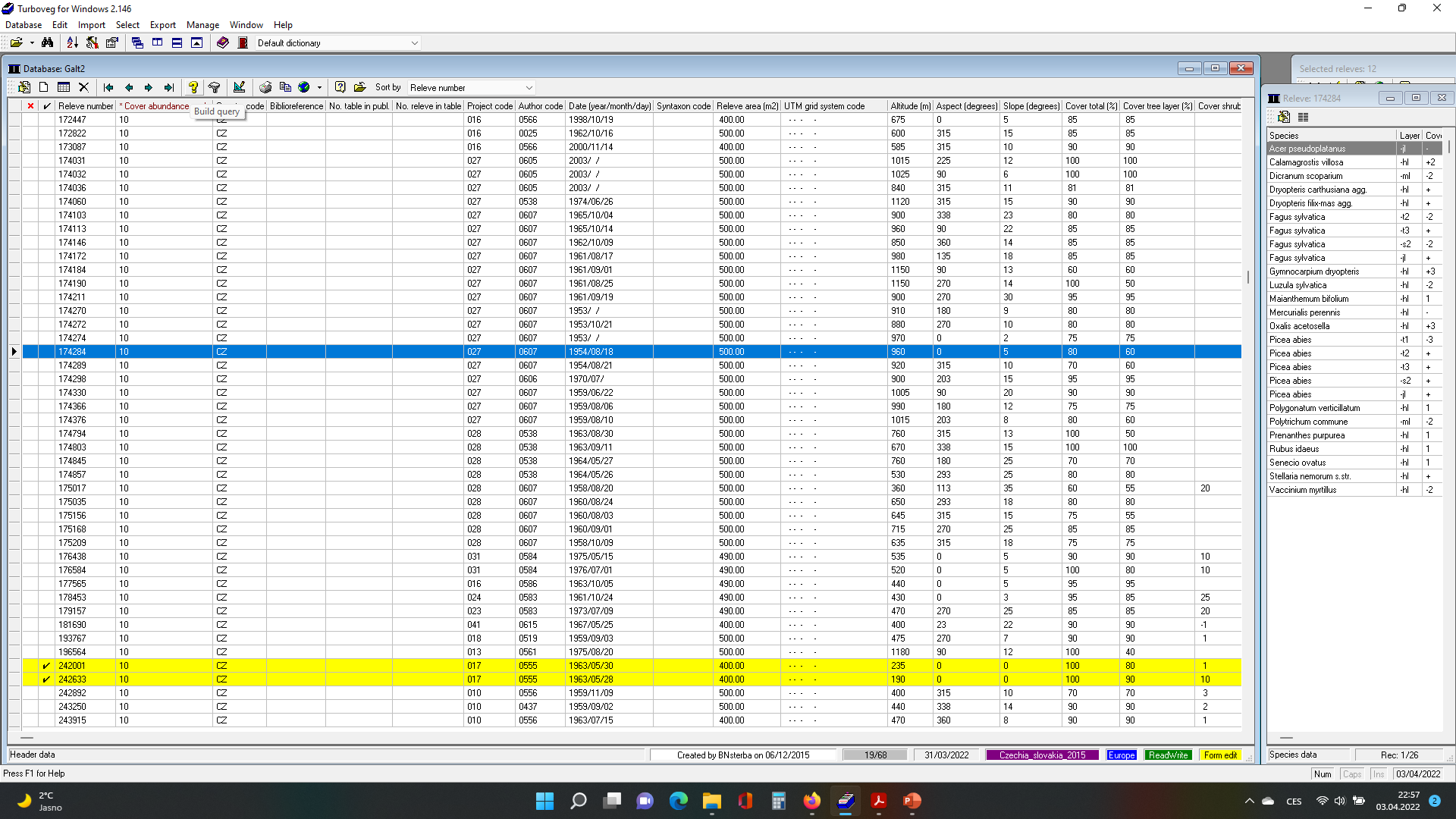 Dotazy v turbovegu
Vyber snímek pomocí dotazu

Příklady:
Vyhledej lesní vegetační stupeň (3):
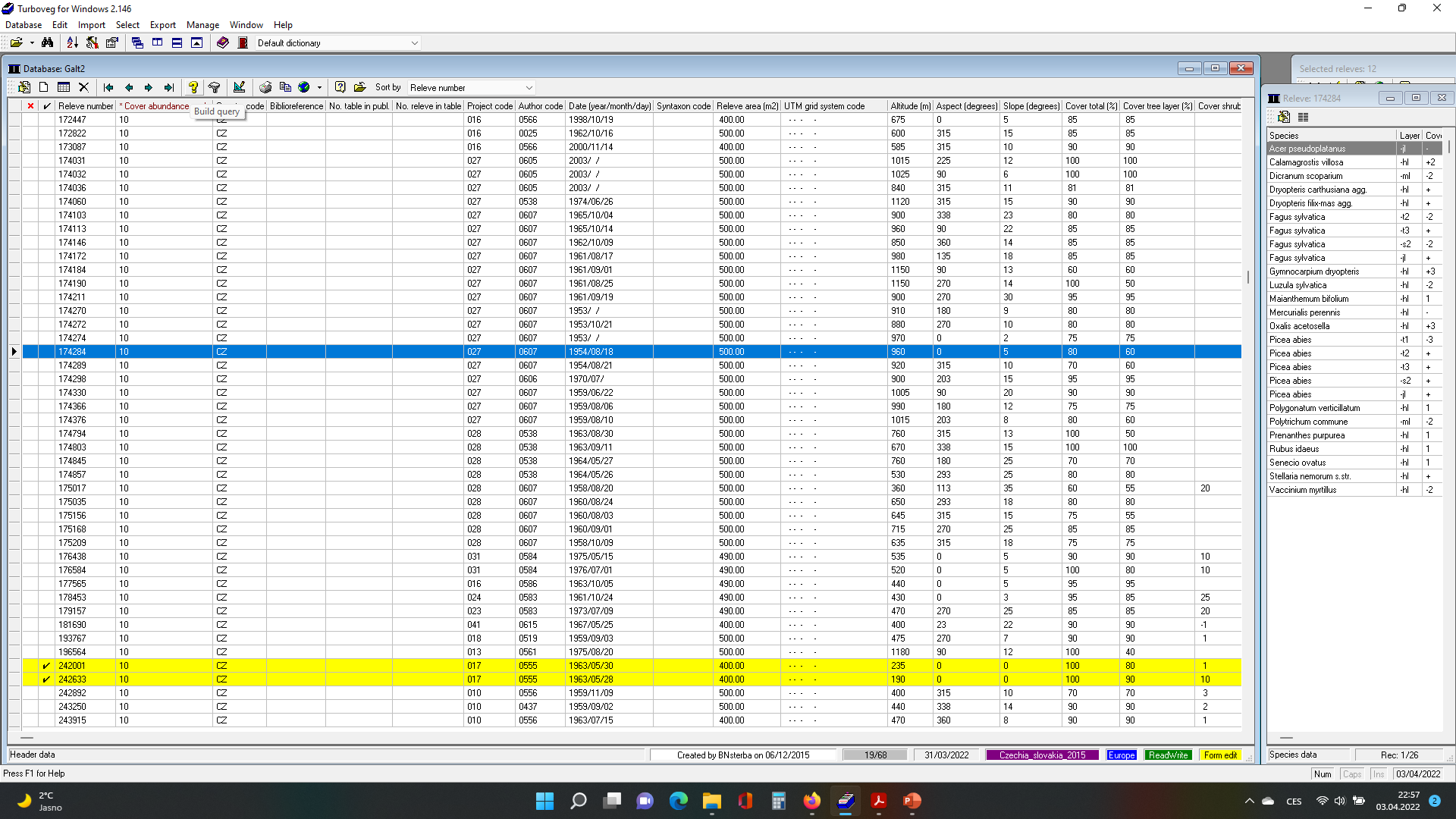 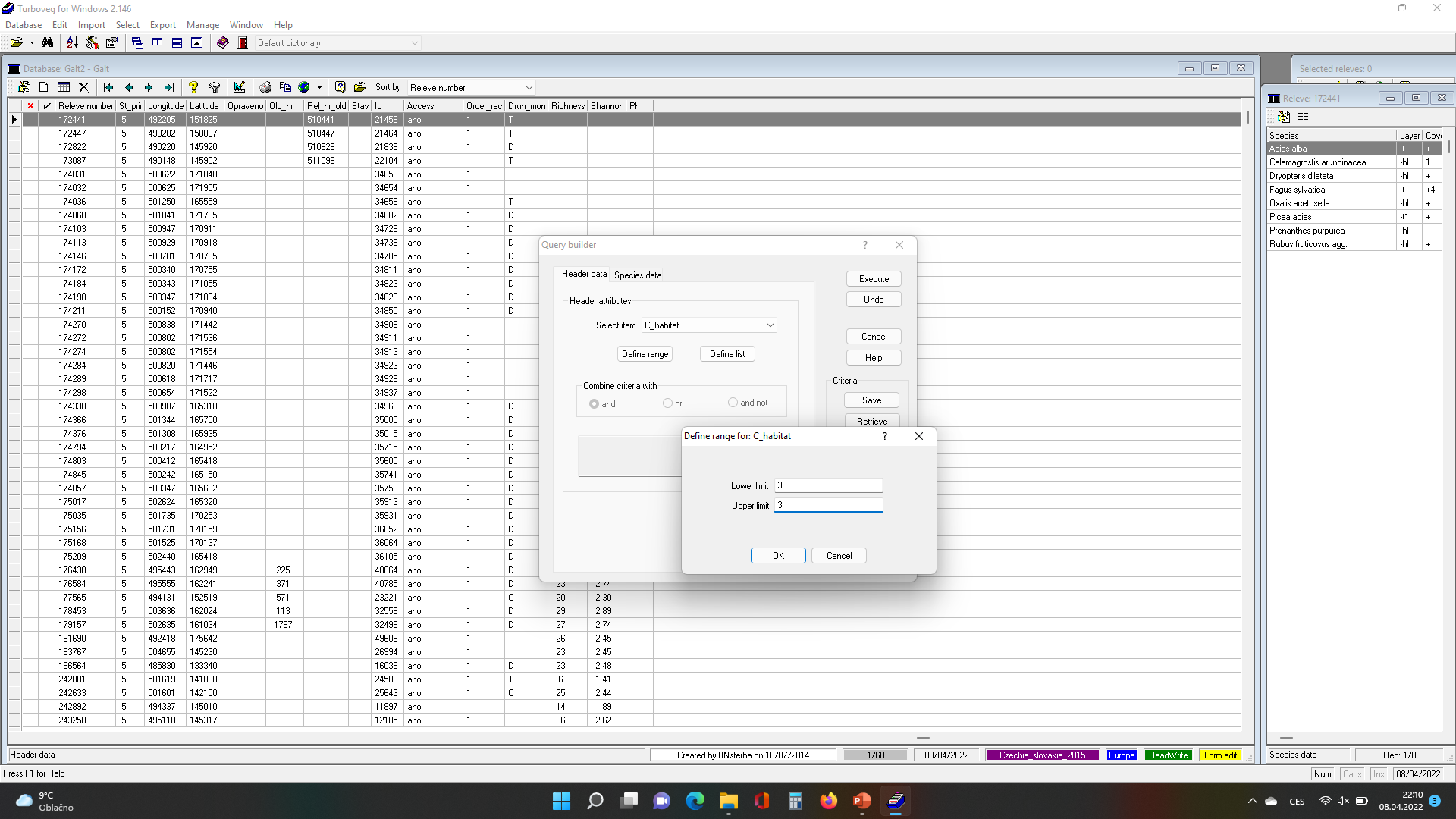 Přes ikonu „?“ Build query -> vyber Habitat –> rozmezí definuj od 3 do 3 -> Execute
Dotazy v turbovegu
Vyber snímek pomocí dotazu

Příklady:
Výsledek = vybrané (žluté) plochy
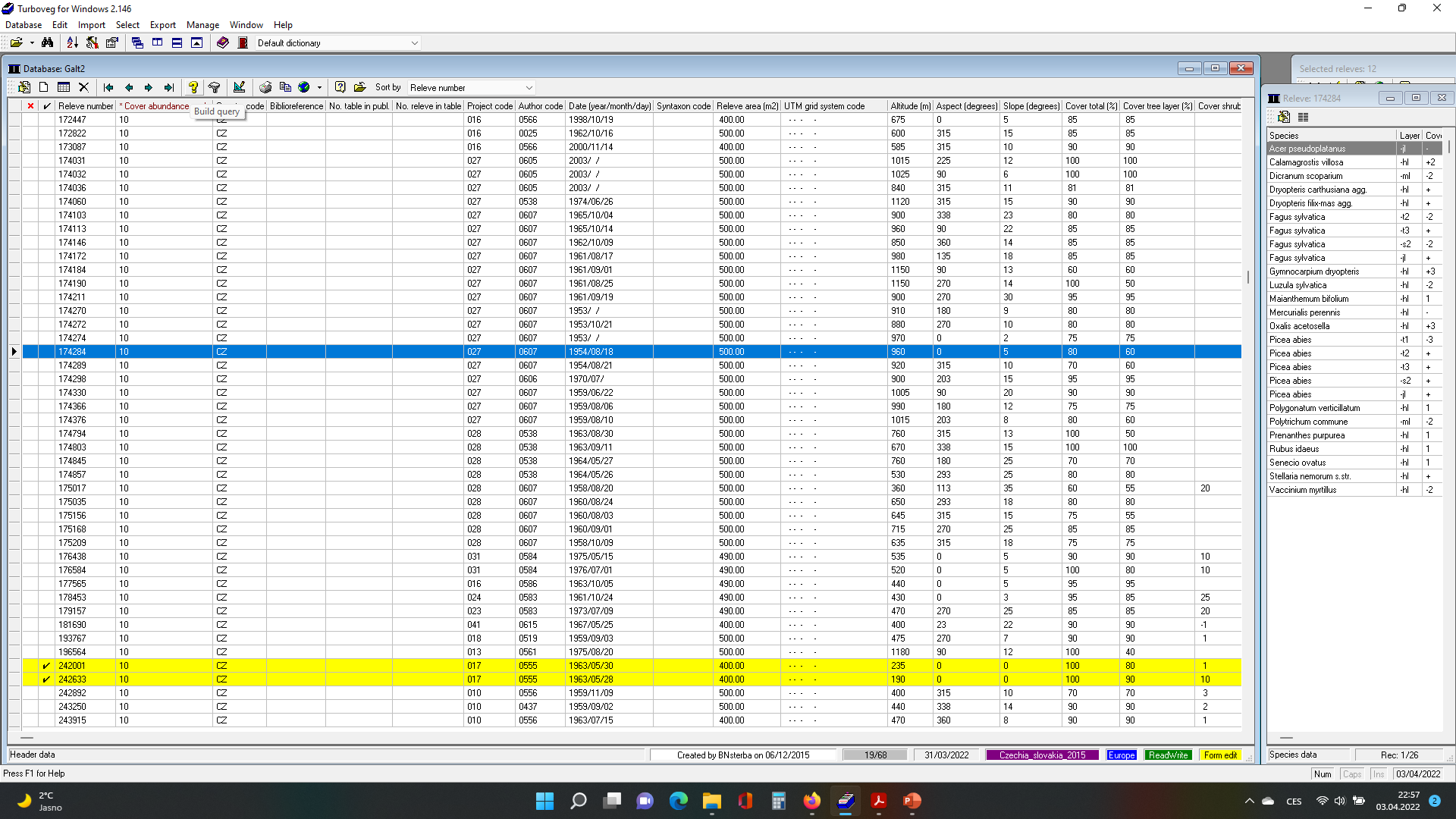 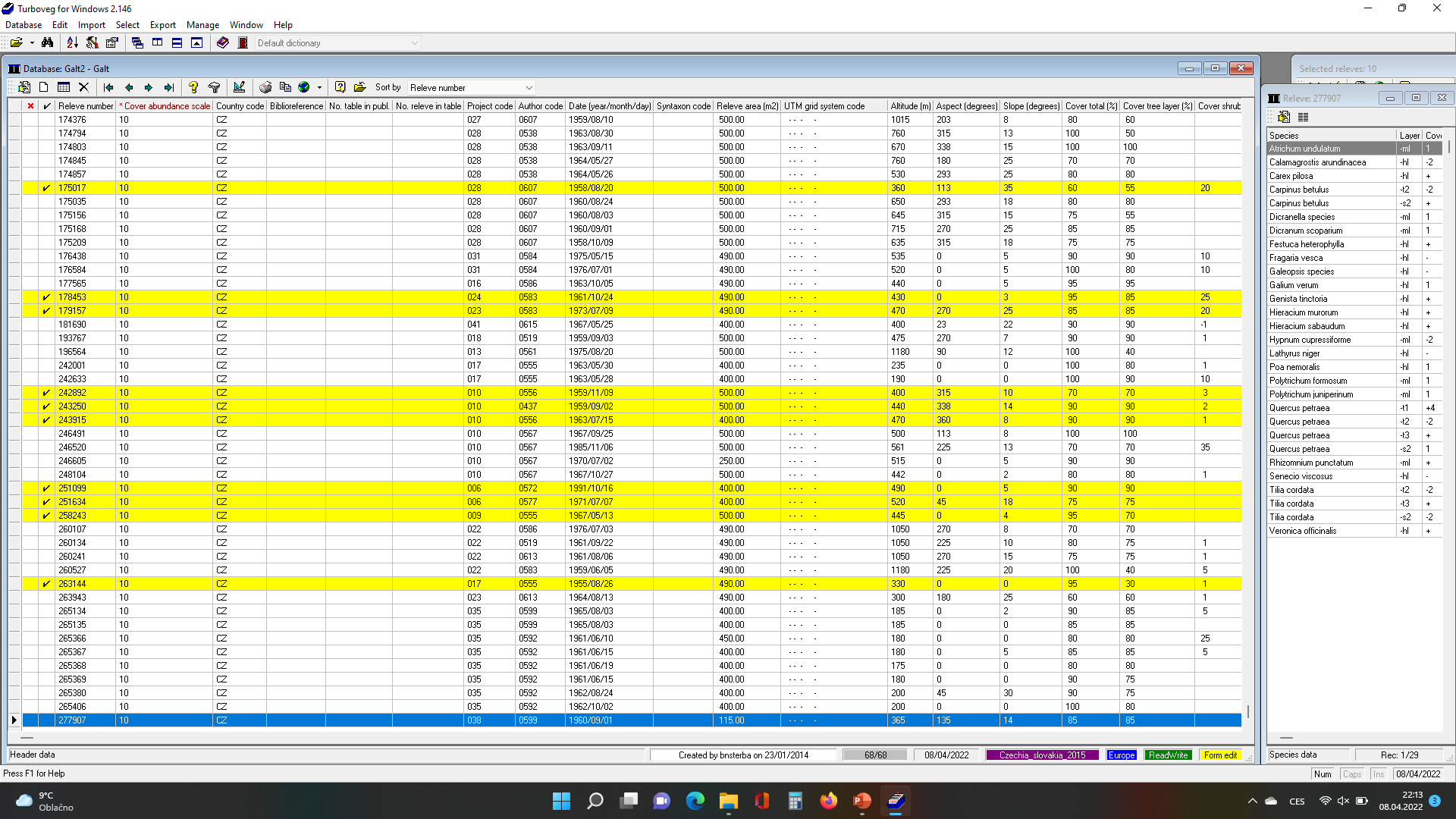 Dotazy v turbovegu
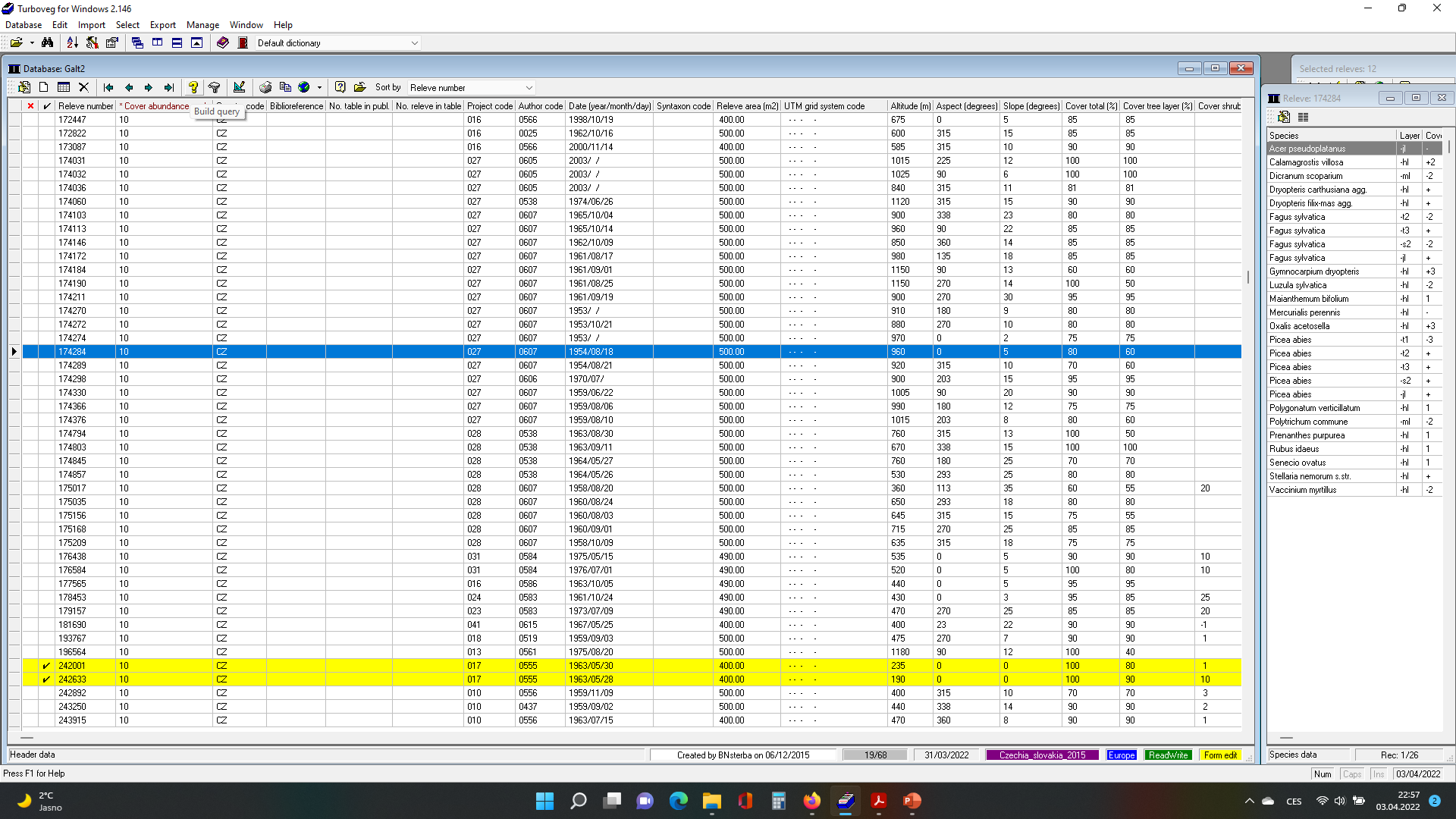 Vyber snímek pomocí dotazu

Příklady:
Vyhledej snímky s druhem Oxalis acetosella
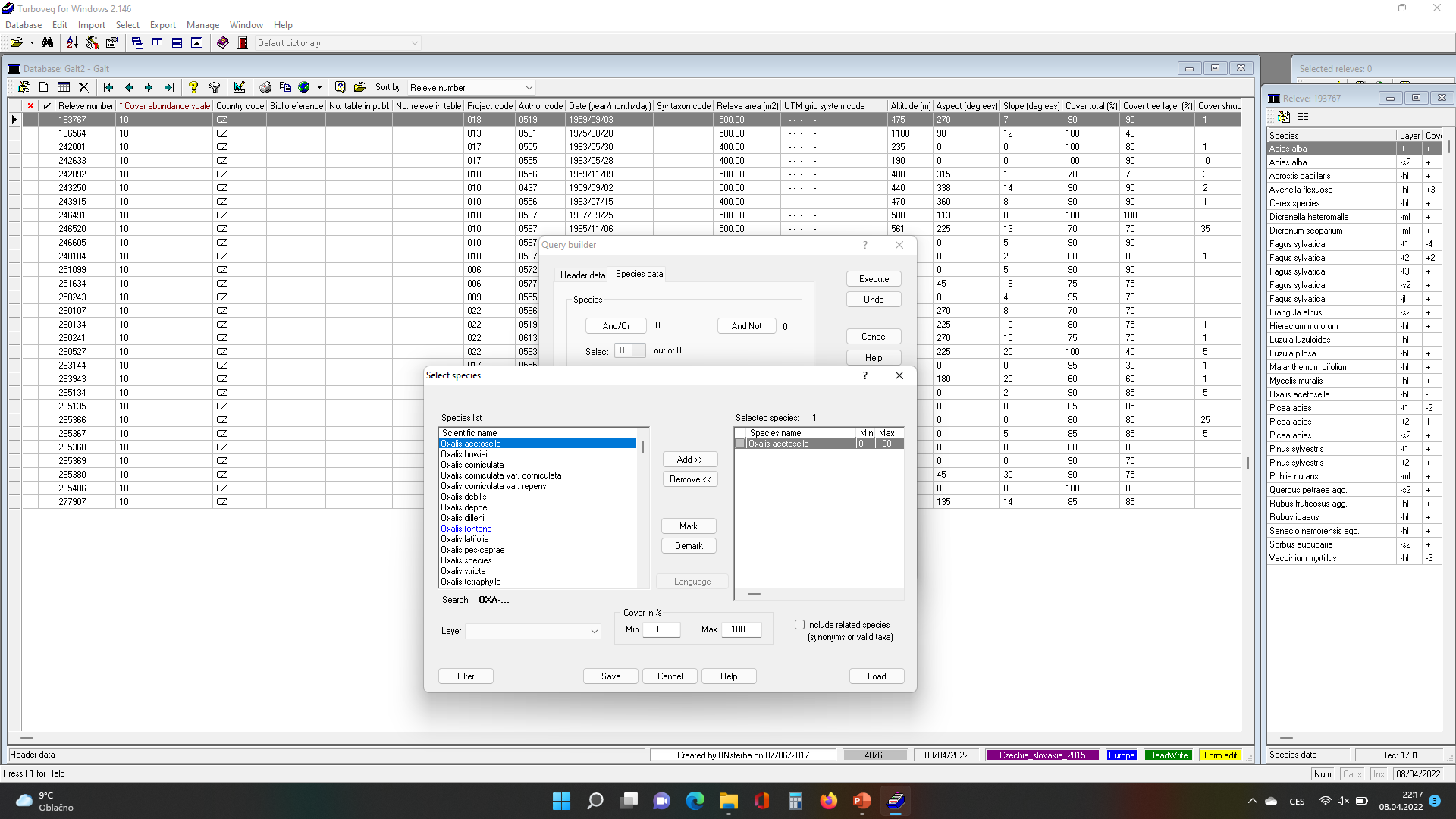 Přes ikonu „?“ Build query -> vyber druhý list Species data zadej 3 první písmena rodu a 3 písmena druhu (oxa ace), v pokryvnosti (cover) 1–100 % -> Add (přidej) -> Execute
Dotazy v turbovegu
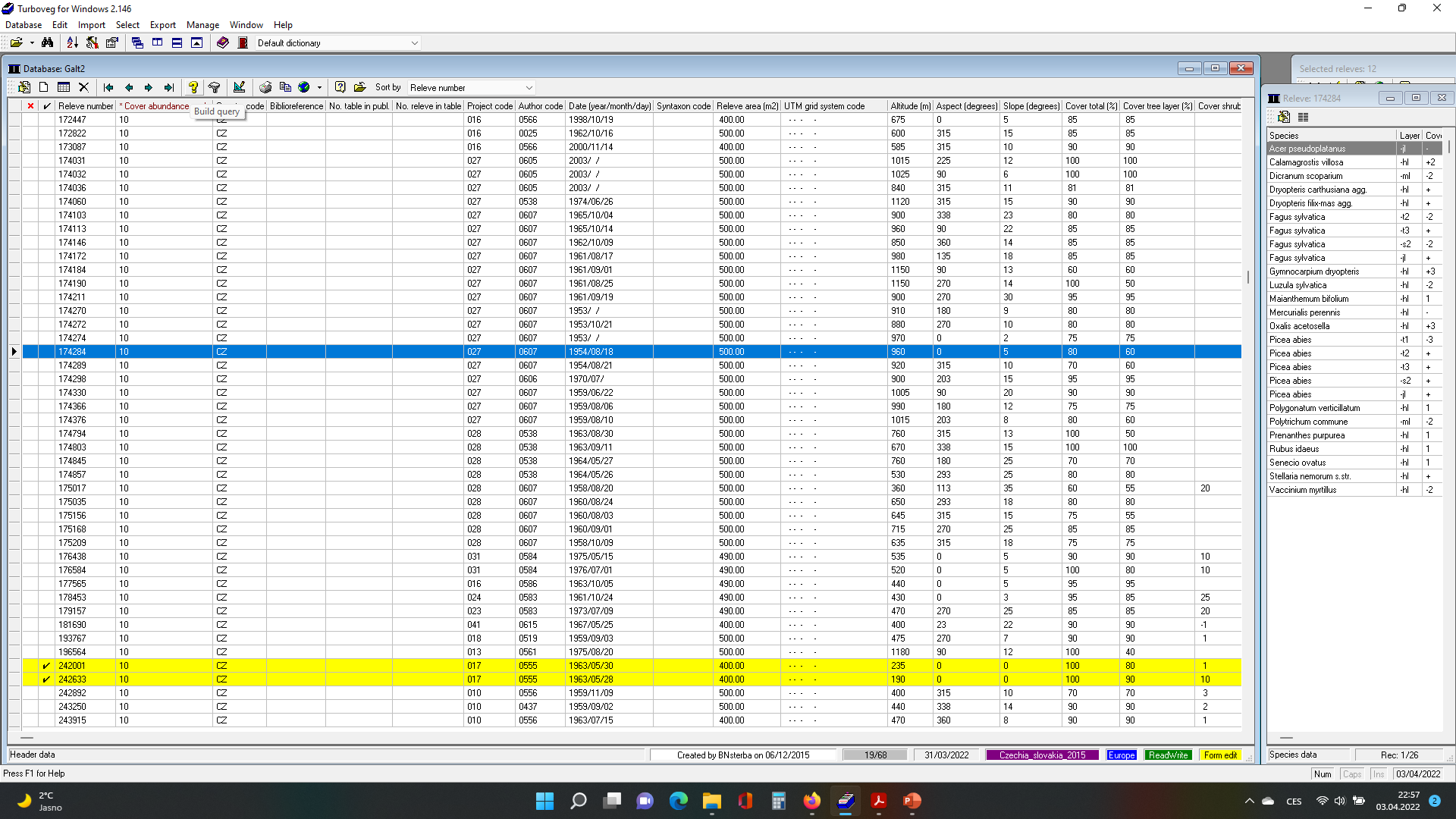 Vyber snímek pomocí dotazu

Příklady:
Vyhledej snímky s druhem Oxalis acetosella -> list Species data
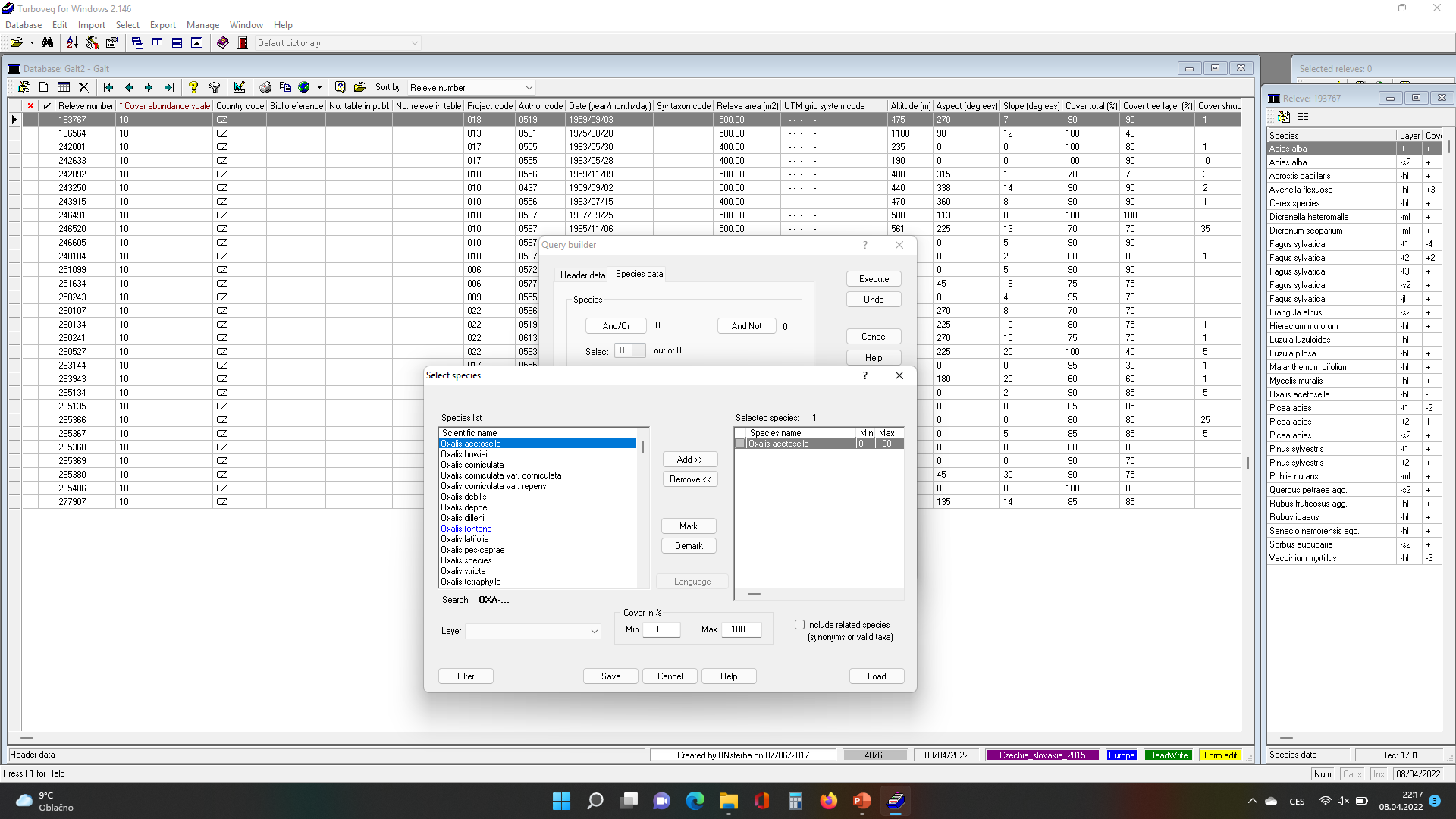 Dotazy v turbovegu
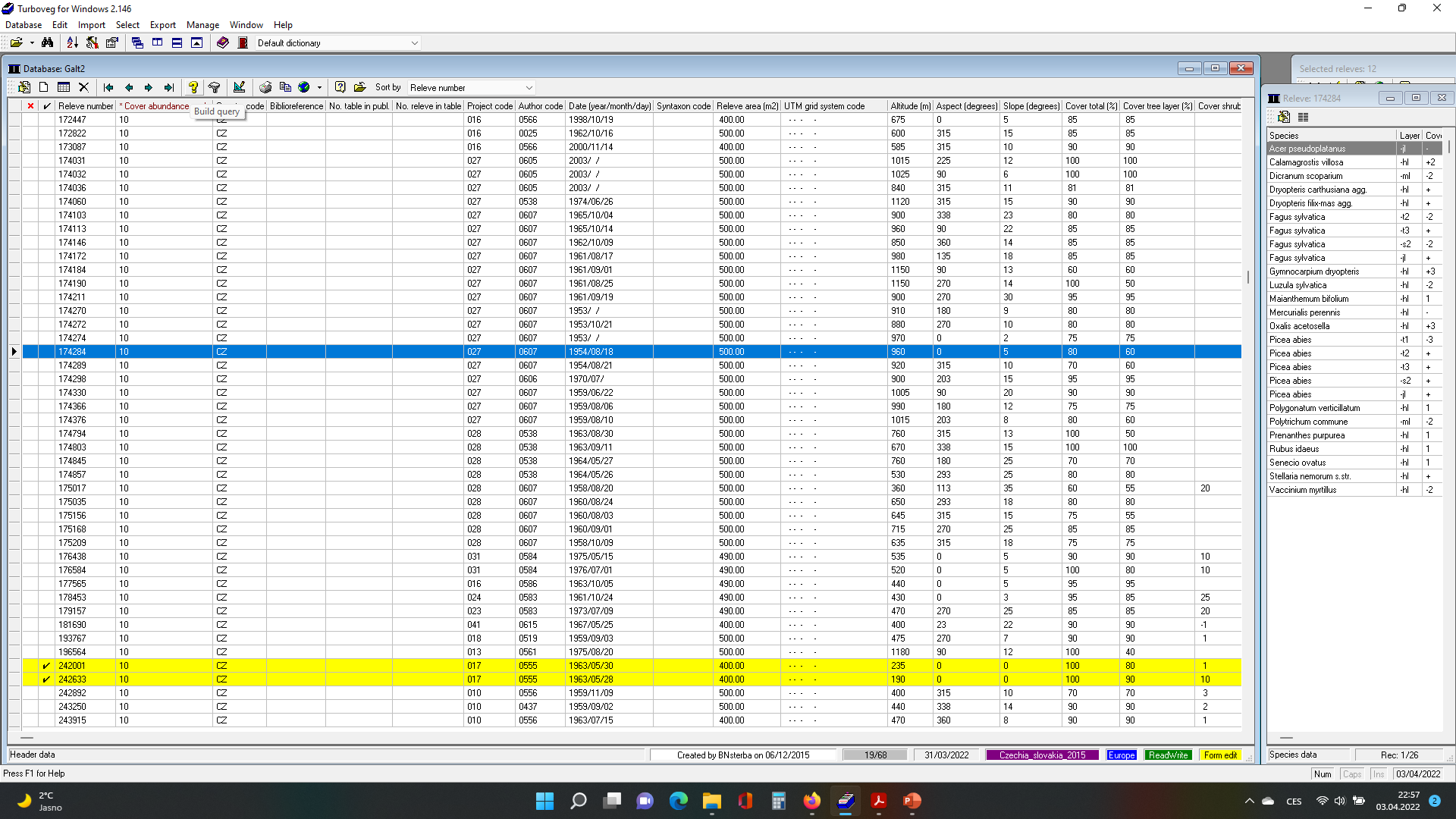 Vyber snímek pomocí dotazu

Příklady:
Vyhledej snímky s druhem Oxalis acetosella -> výsledek žlutě vybrané plochy
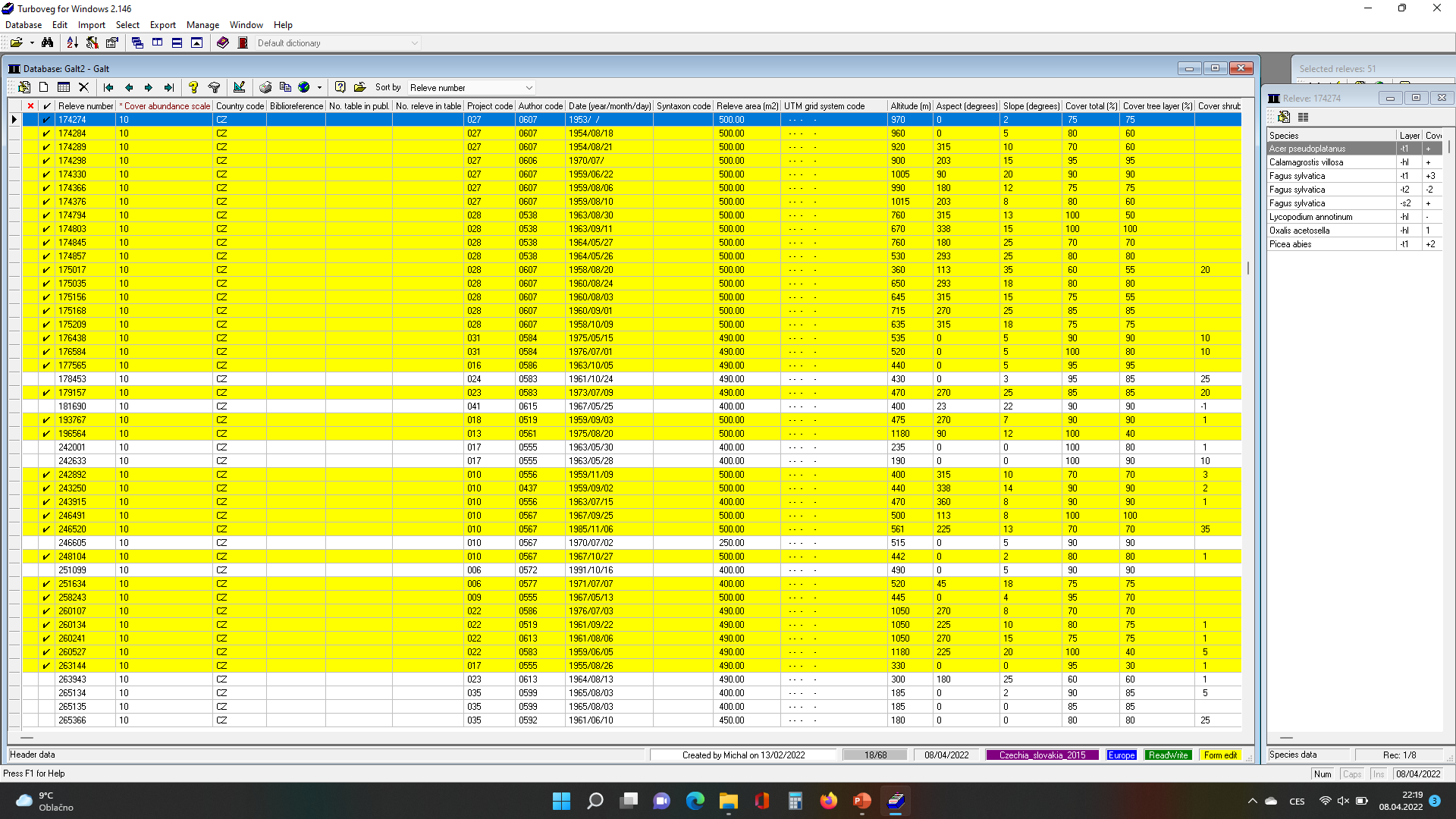 Dotazy v turbovegu
Vyber snímek pomocí dotazu

Příklady:
Vyhledej kombinaci vegetační stupně 2–4 + Picea abies
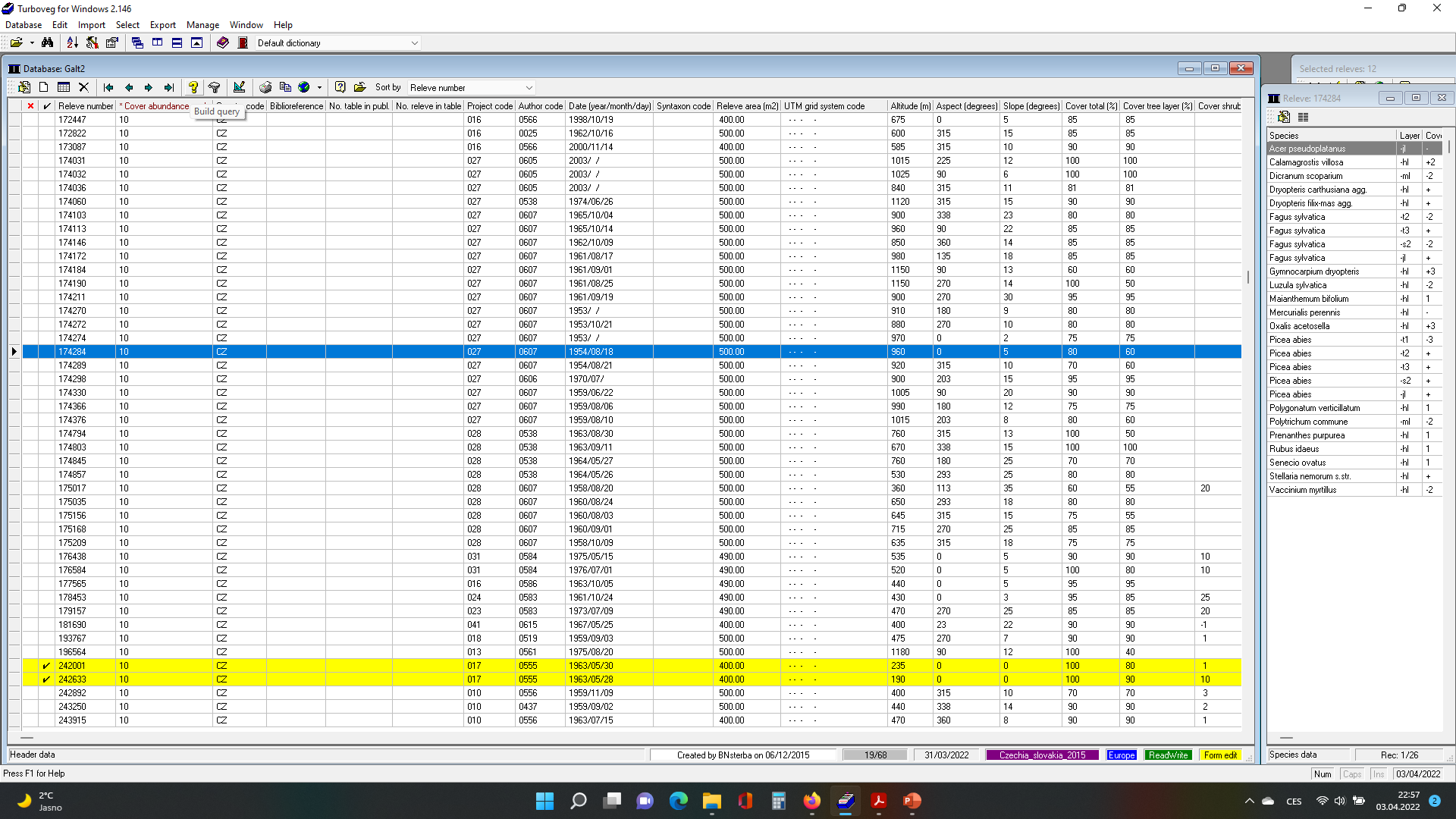 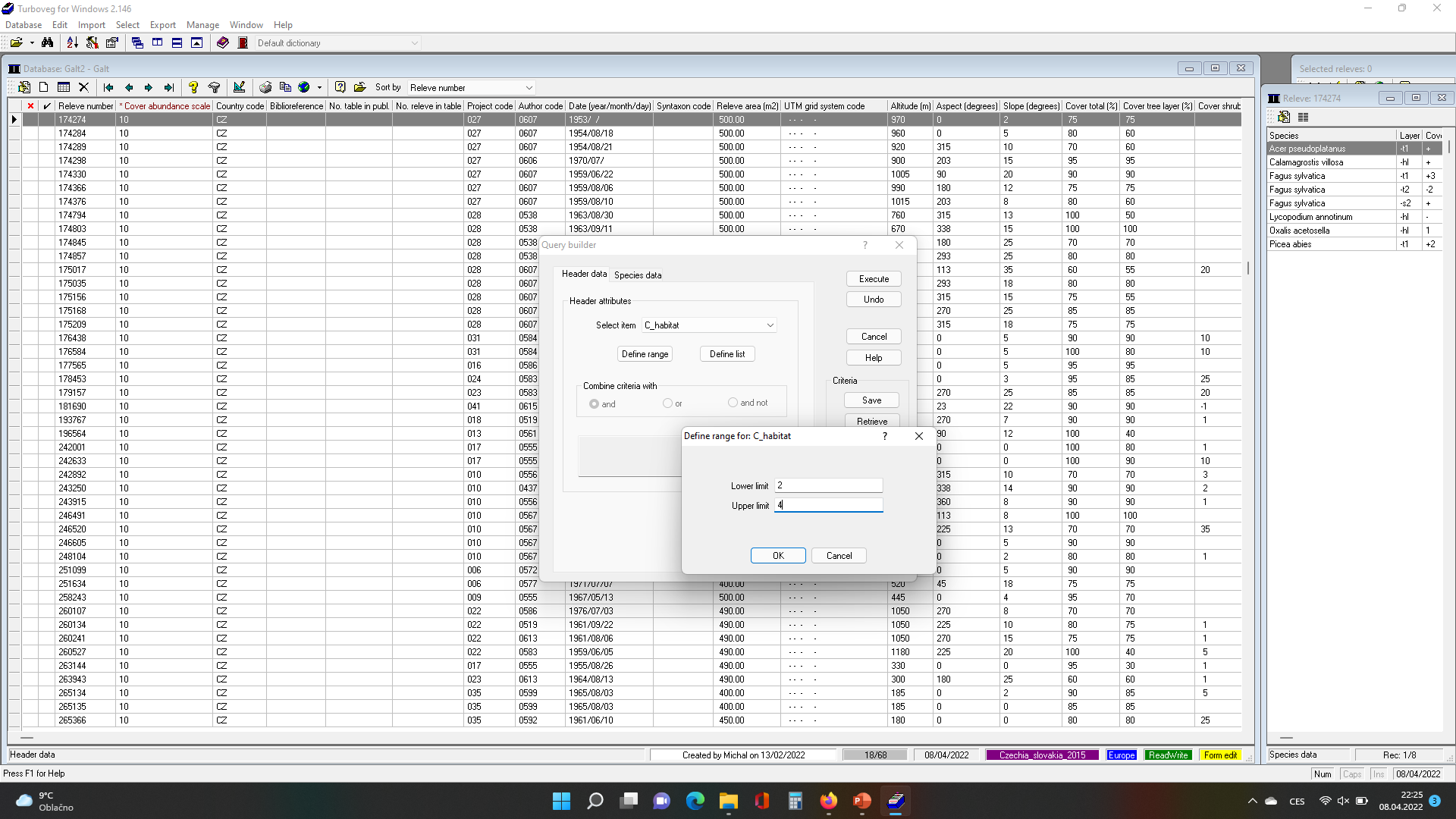 Přes ikonu „?“ Build query -> vyber Habitat –> rozmezí definuj od 2 do 4
Dotazy v turbovegu
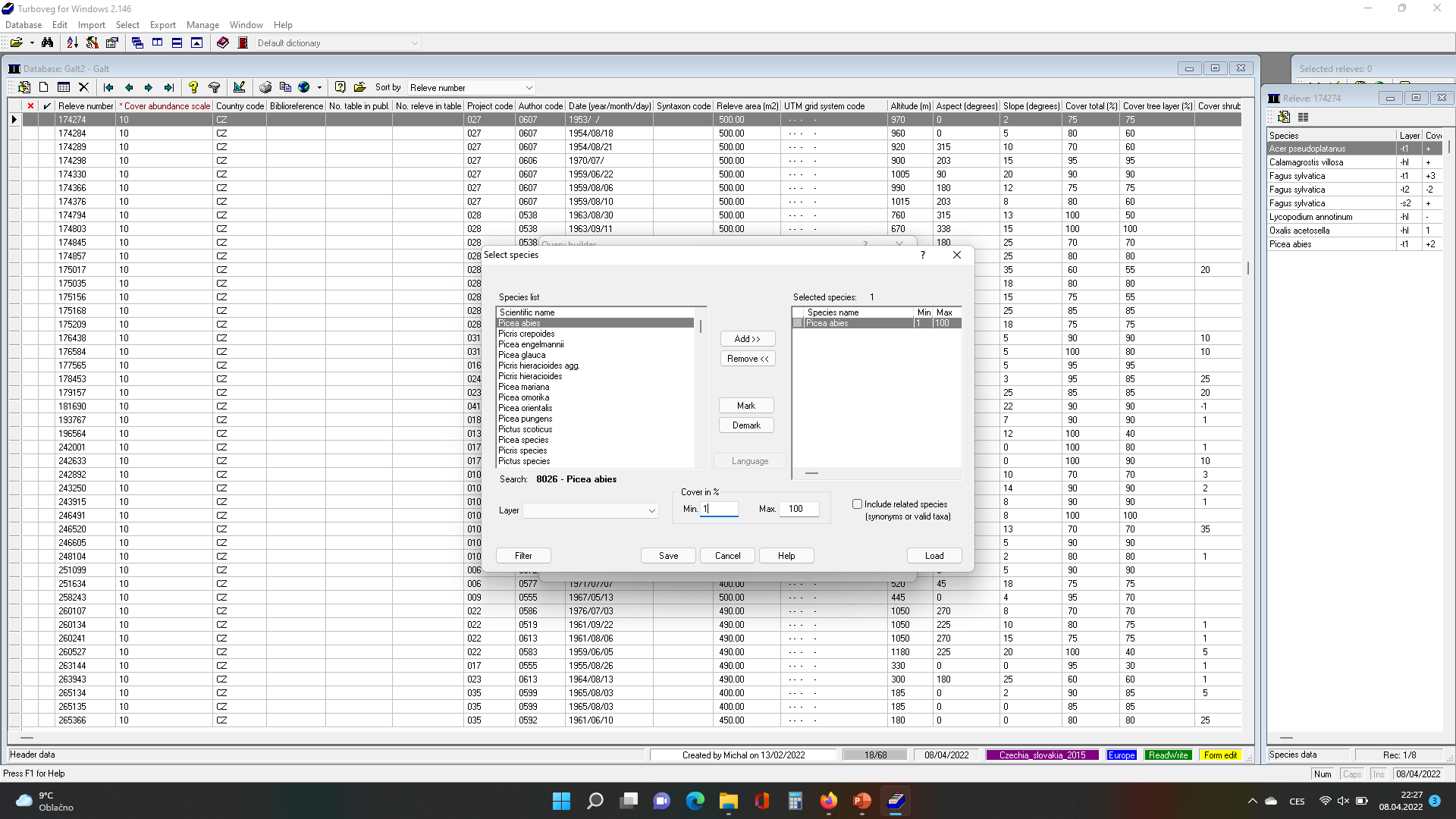 Vyber snímek pomocí dotazu

Příklady:
Vyhledej kombinaci vegetační stupně 2–4 + Picea abies
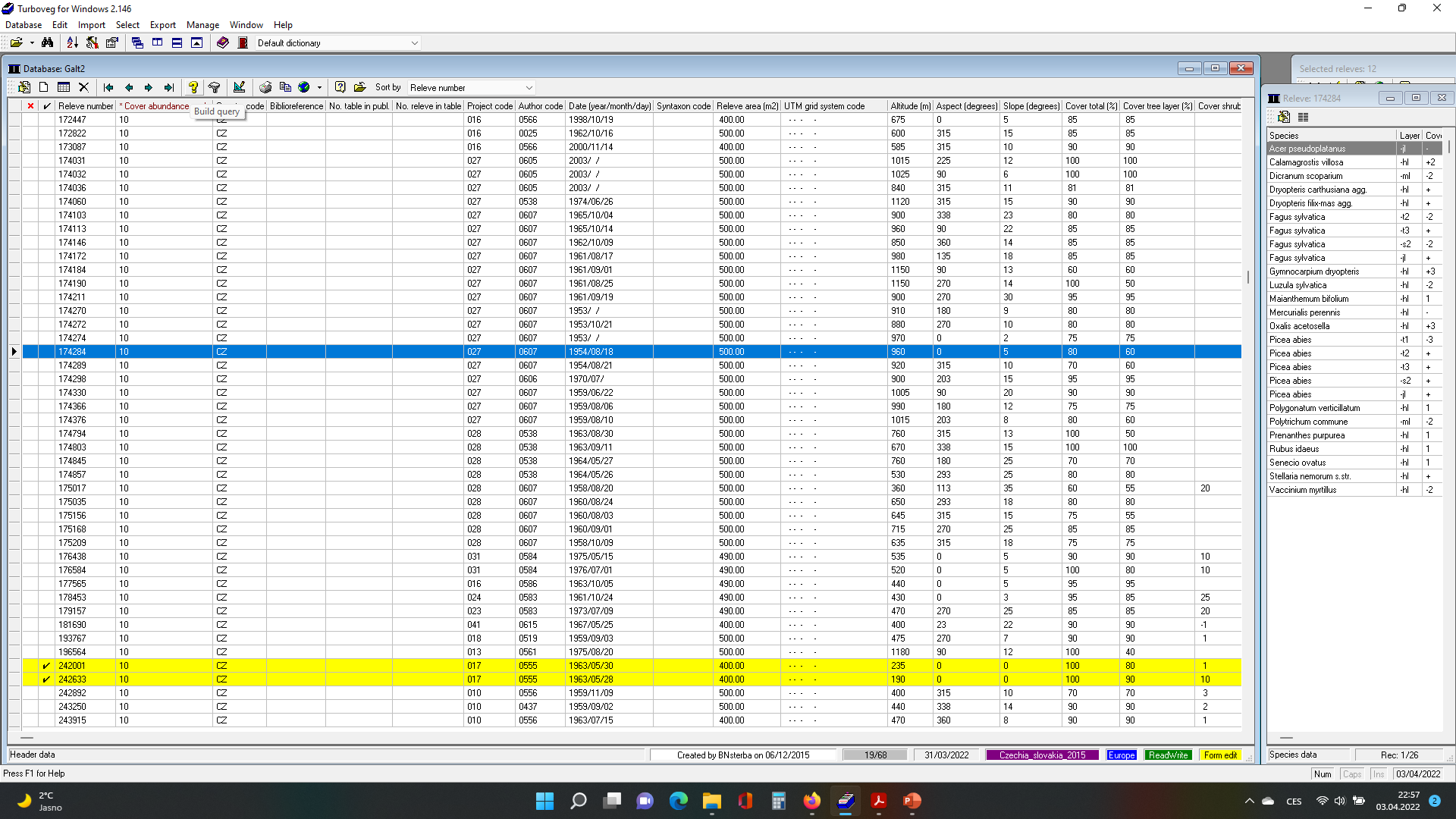 Přejdi na druhý list Species data, zadej 3 první písmena rodu a 3 písmena druhu (pic abi), v pokryvnosti (cover) 1–100 % -> Add (přidej) -> Execute
Dotazy v turbovegu
Vyber snímek pomocí dotazu

Příklady:
Výsledek kombinace vegetační stupně 2–4 s Picea abies
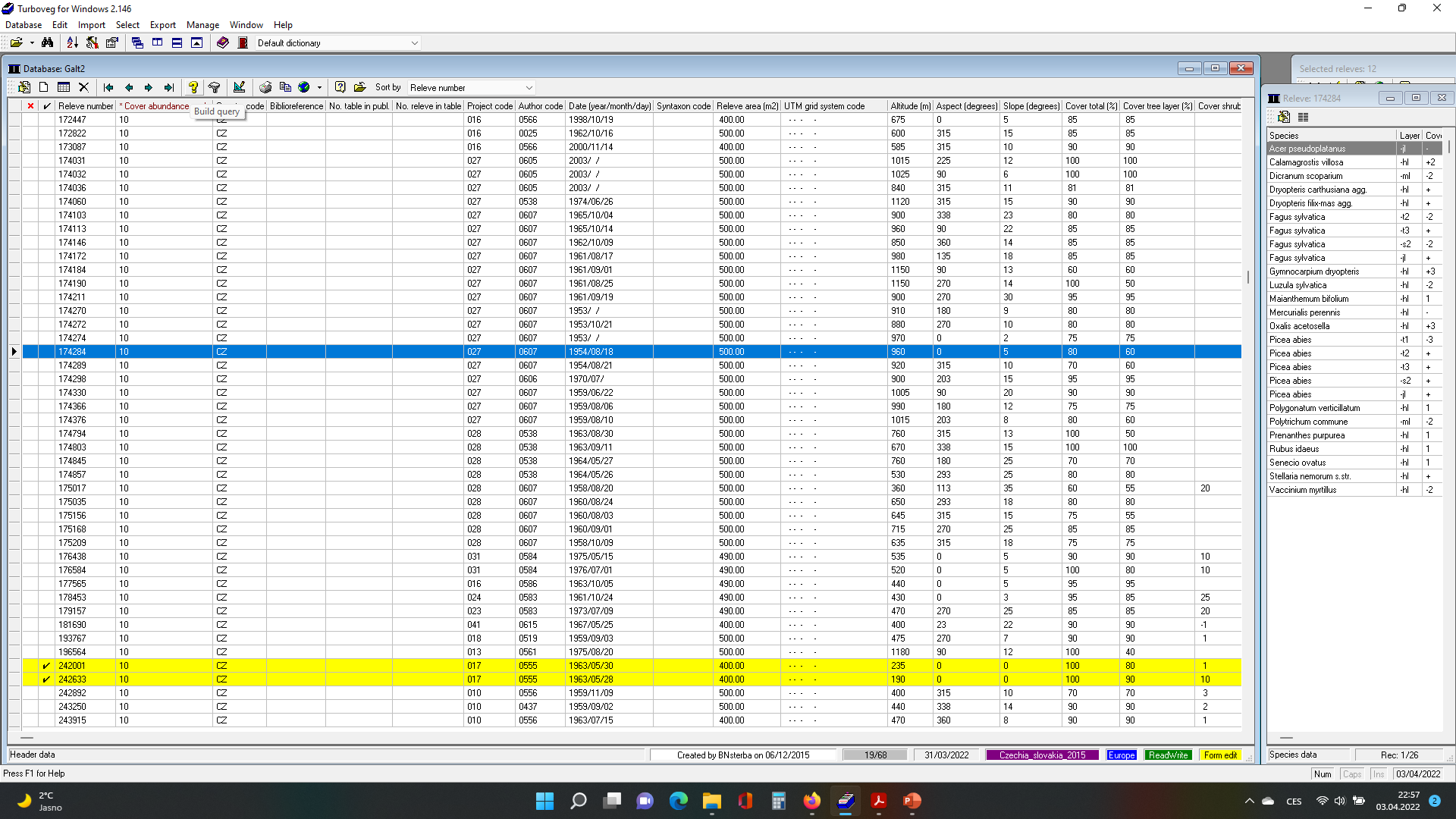 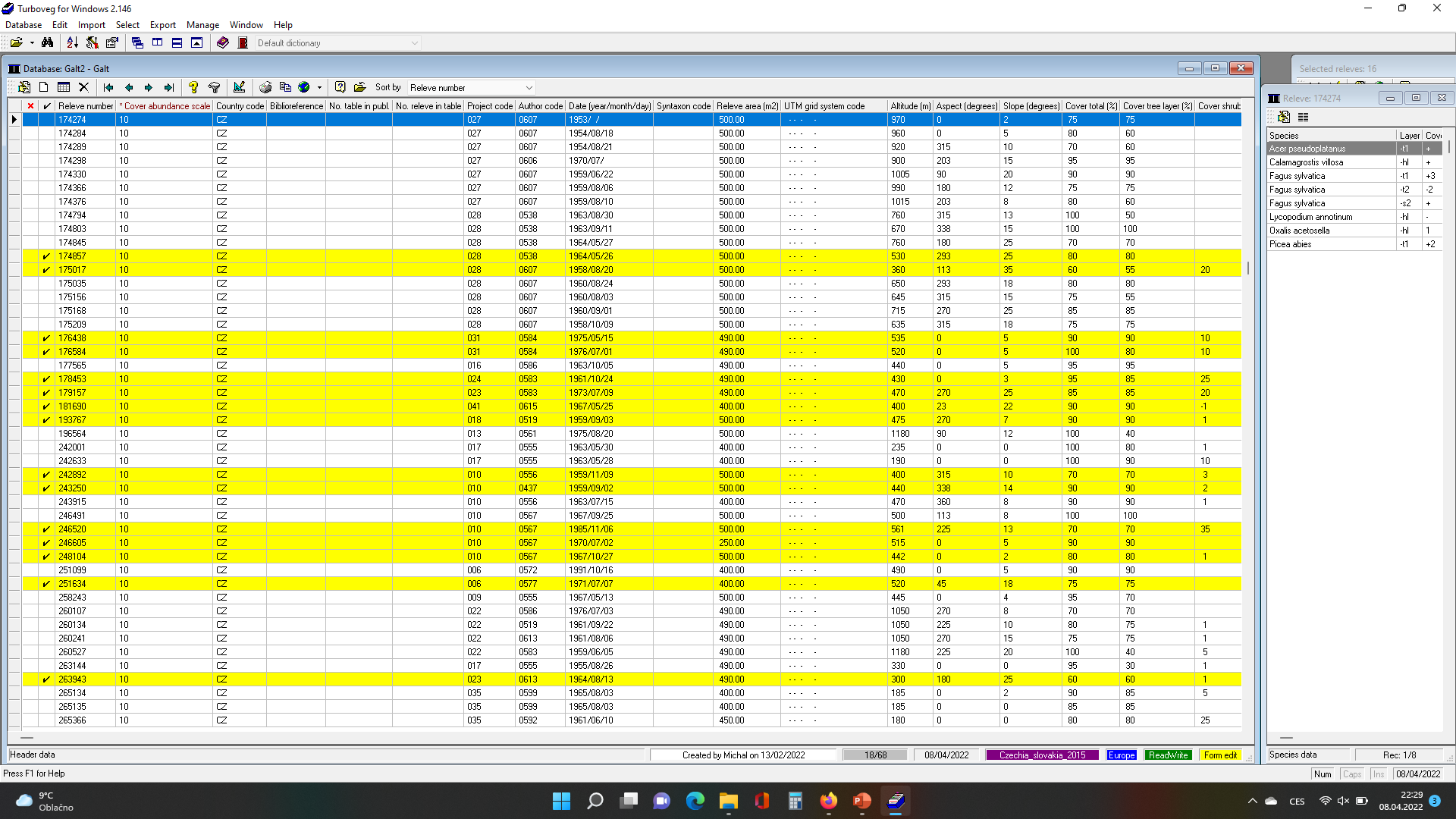 Dotazy v turbovegu
Vyber snímek pomocí dotazu

Export vybraných ploch do excelu: Export -> Spreadsheet table
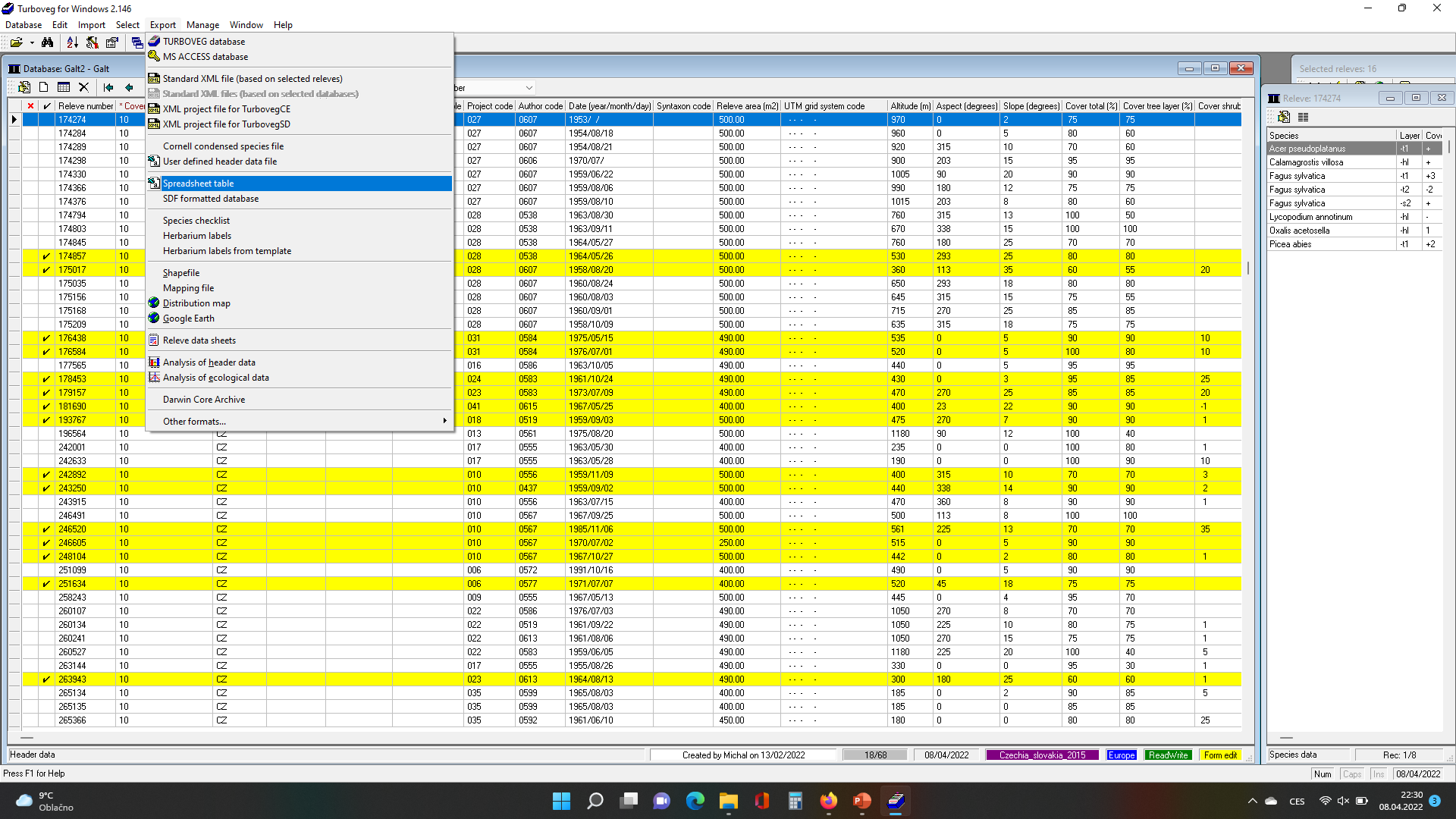 Dotazy v turbovegu
Vyber snímek pomocí dotazu
Export vybraných ploch do excelu: Export -> Spreadsheet table
Vyberu hlavičková data, která potřebuji, formát (xls) a cestu pro uložení
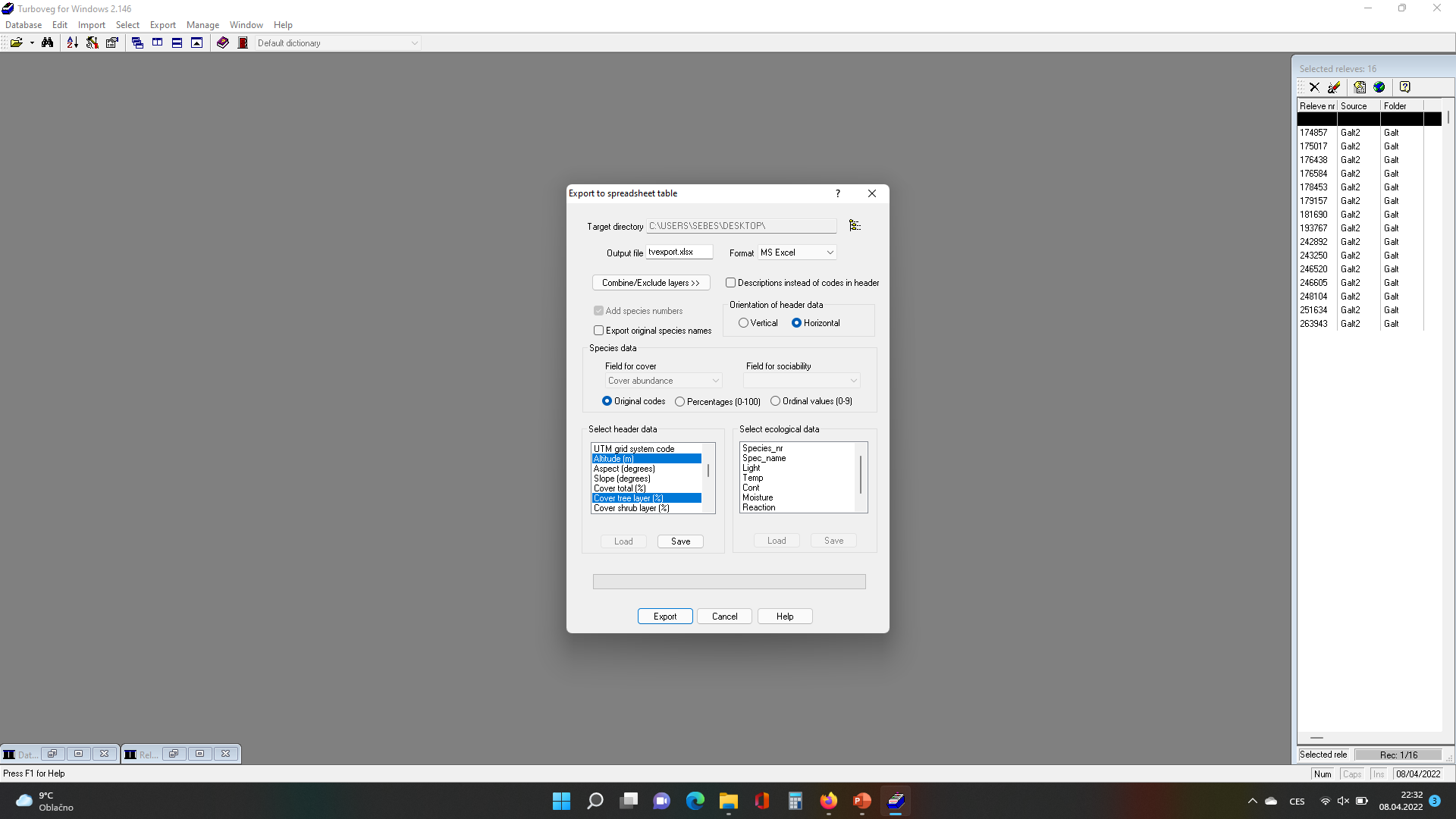 Dotazy v turbovegu
Database - Statistics
Základní statistika databáze – např. pokryvnost vyfiltrovaných snímků

Přidej sloupec s druhovou diverzitou (Edit)
Spočítej průměrnou druhovou bohatost dle nadmořské výšky – analýza hlavičkových dat (Export)
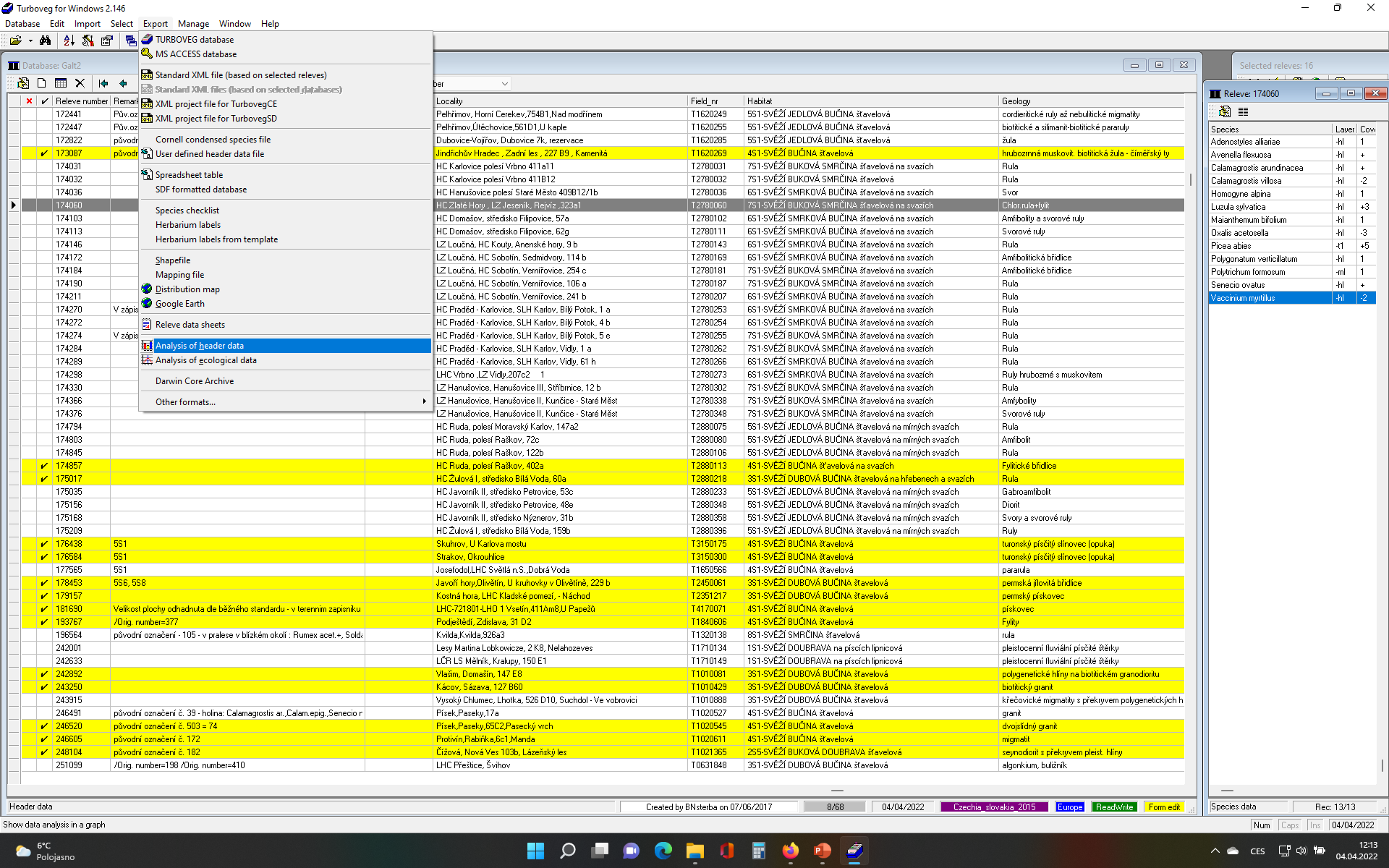 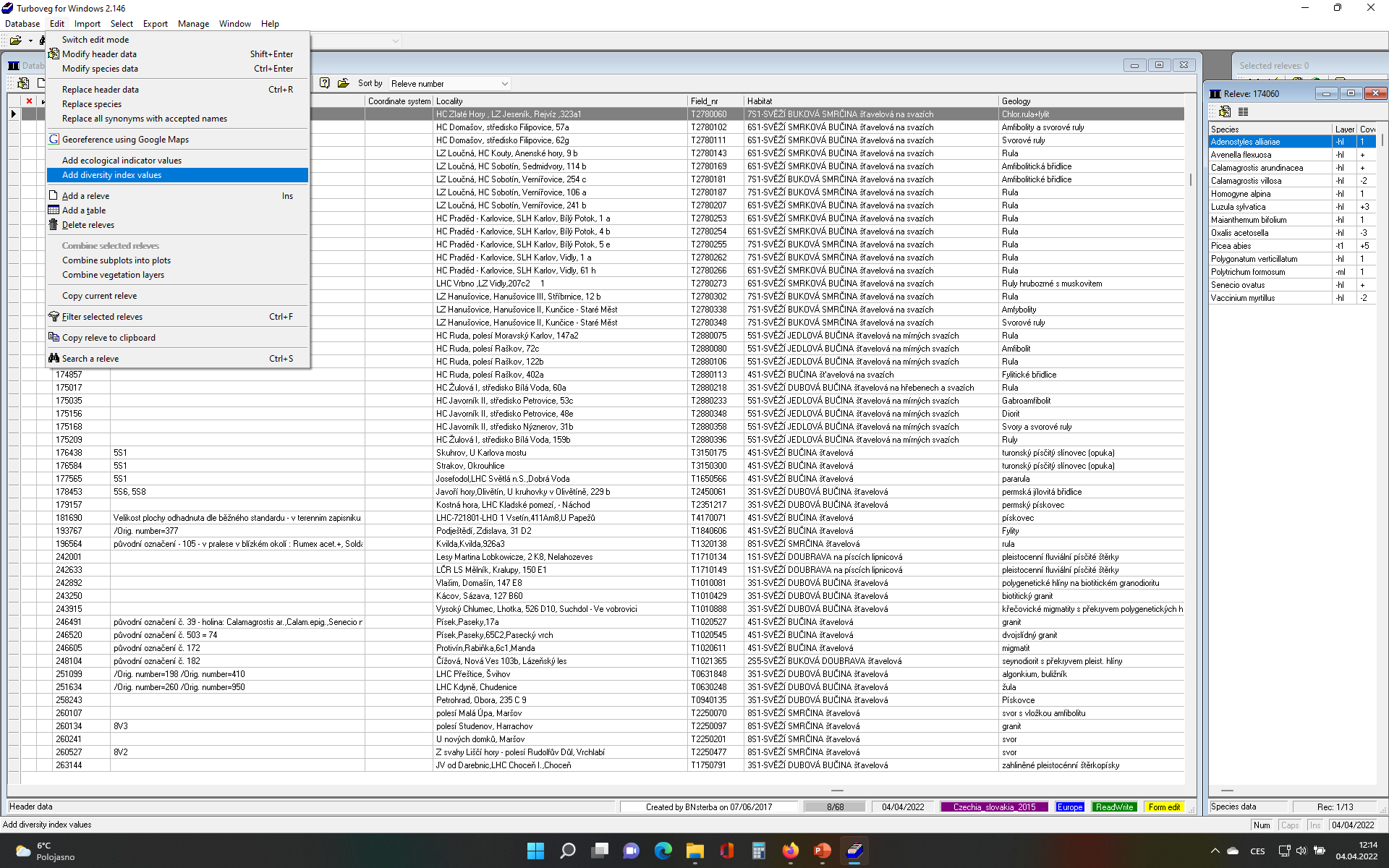 Dotazy v turbovegu
Database - Statistics
Základní statistika databáze – např. pokryvnost vyfiltrovaných snímků – vykresli graf

Přidej sloupec s druhovou diverzitou (Edit)
Spočítej průměrnou druhovou bohatost dle nadmořské výšky – analýza hlavičkových dat (Export)
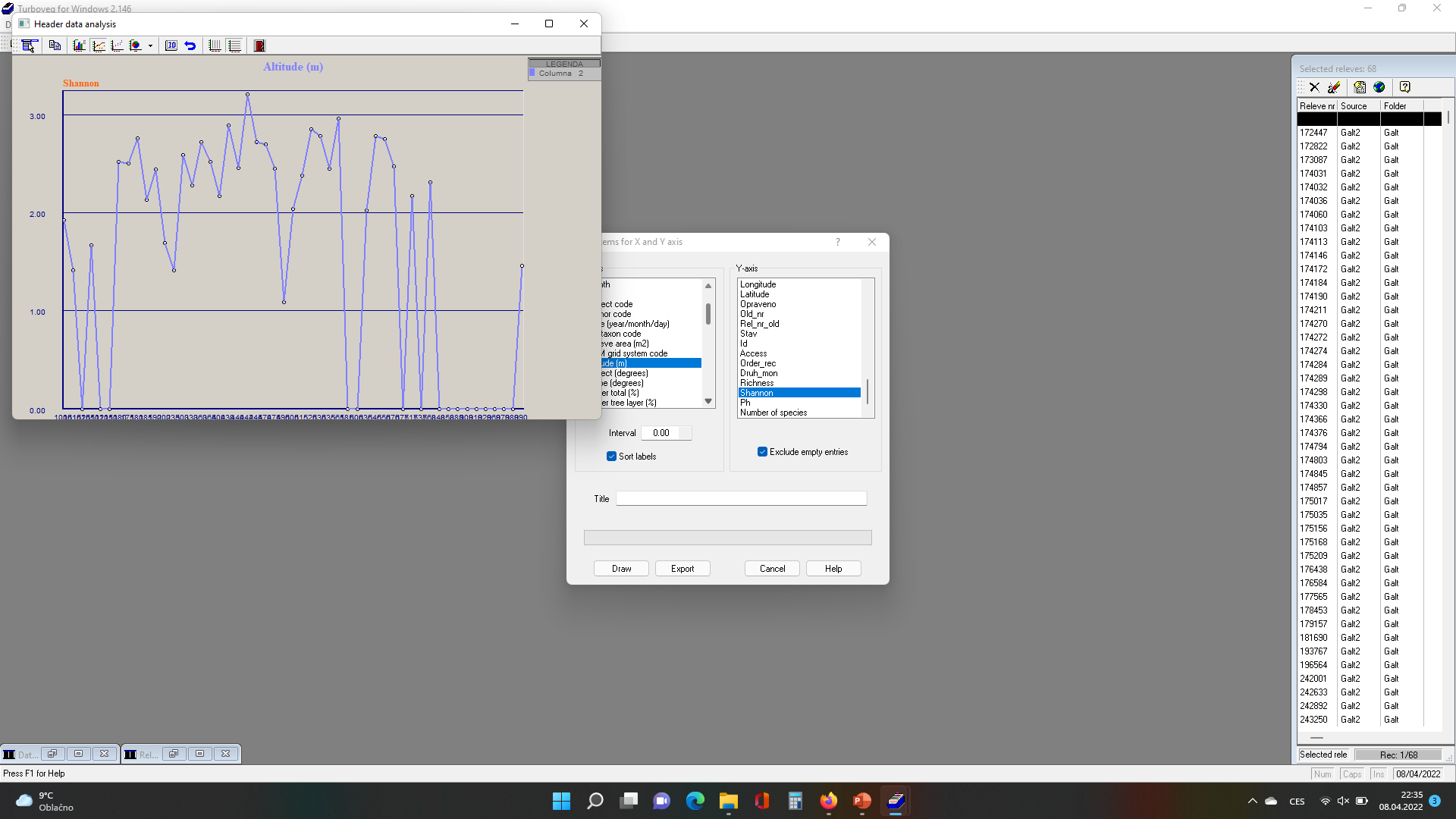 Turboveg
ÚKOL: přepište a exportujte vzorový snímek č. 1 z druhého cvičení
Vyplň jen předdefinovaná hlavičková data
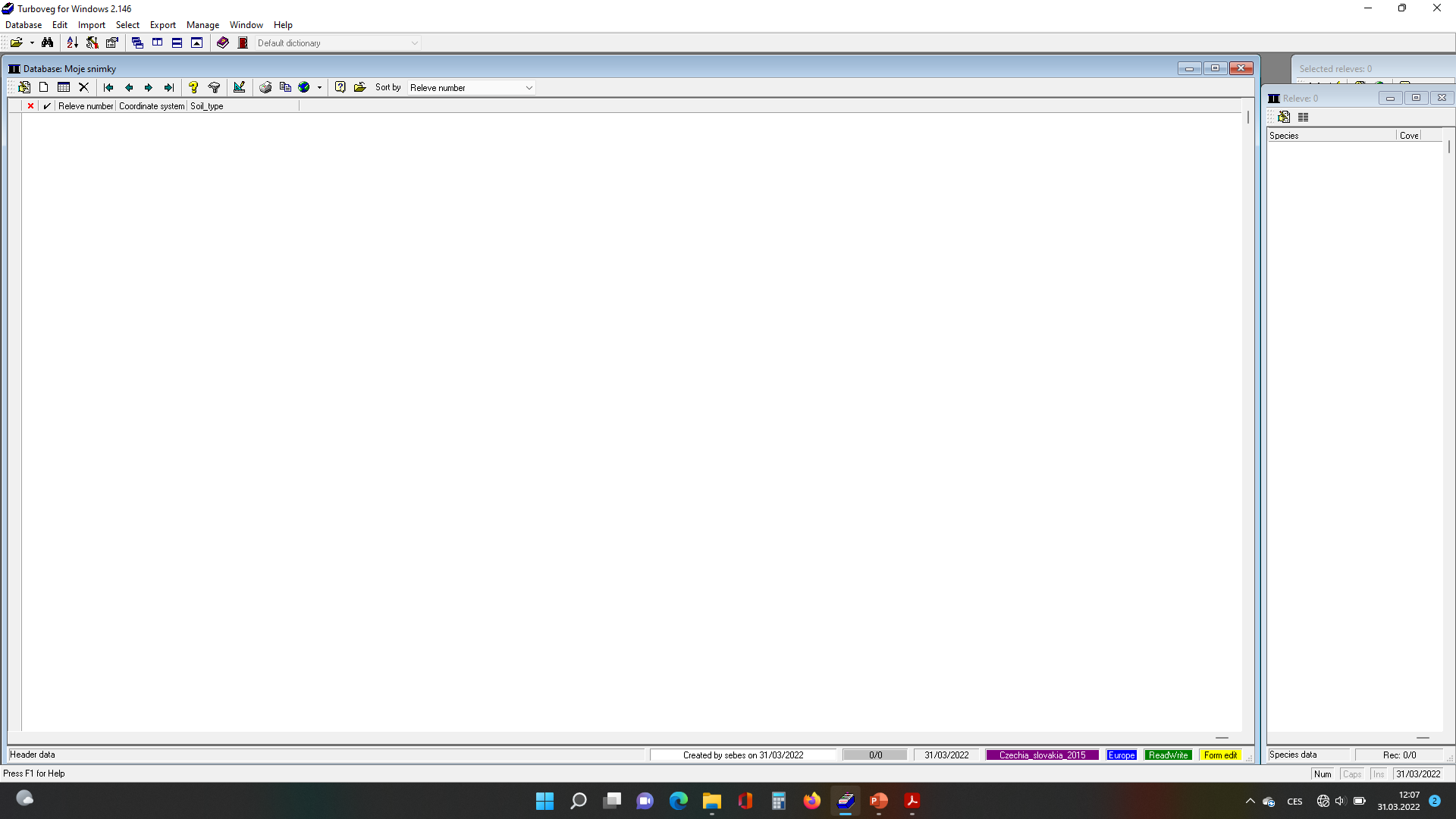 Patrovitost a pokryvnost v turbovegu
Turboveg
Založení databáze
Turboveg
Založení databáze

Spustit Turboveg -> Database/New
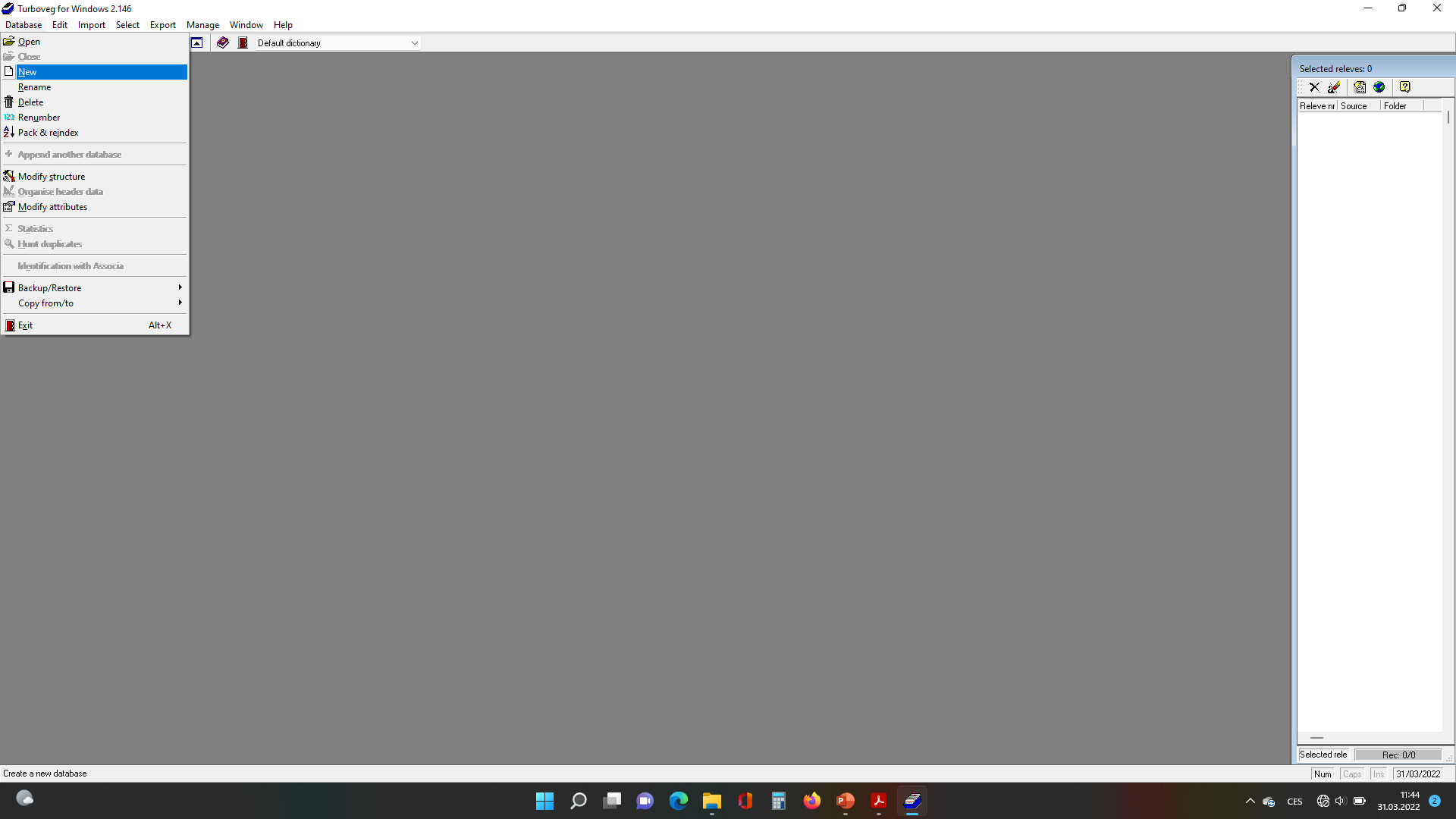 Turboveg
Založení databáze
Rozsah, název databáze, název složky (nepovinně), volba species listu
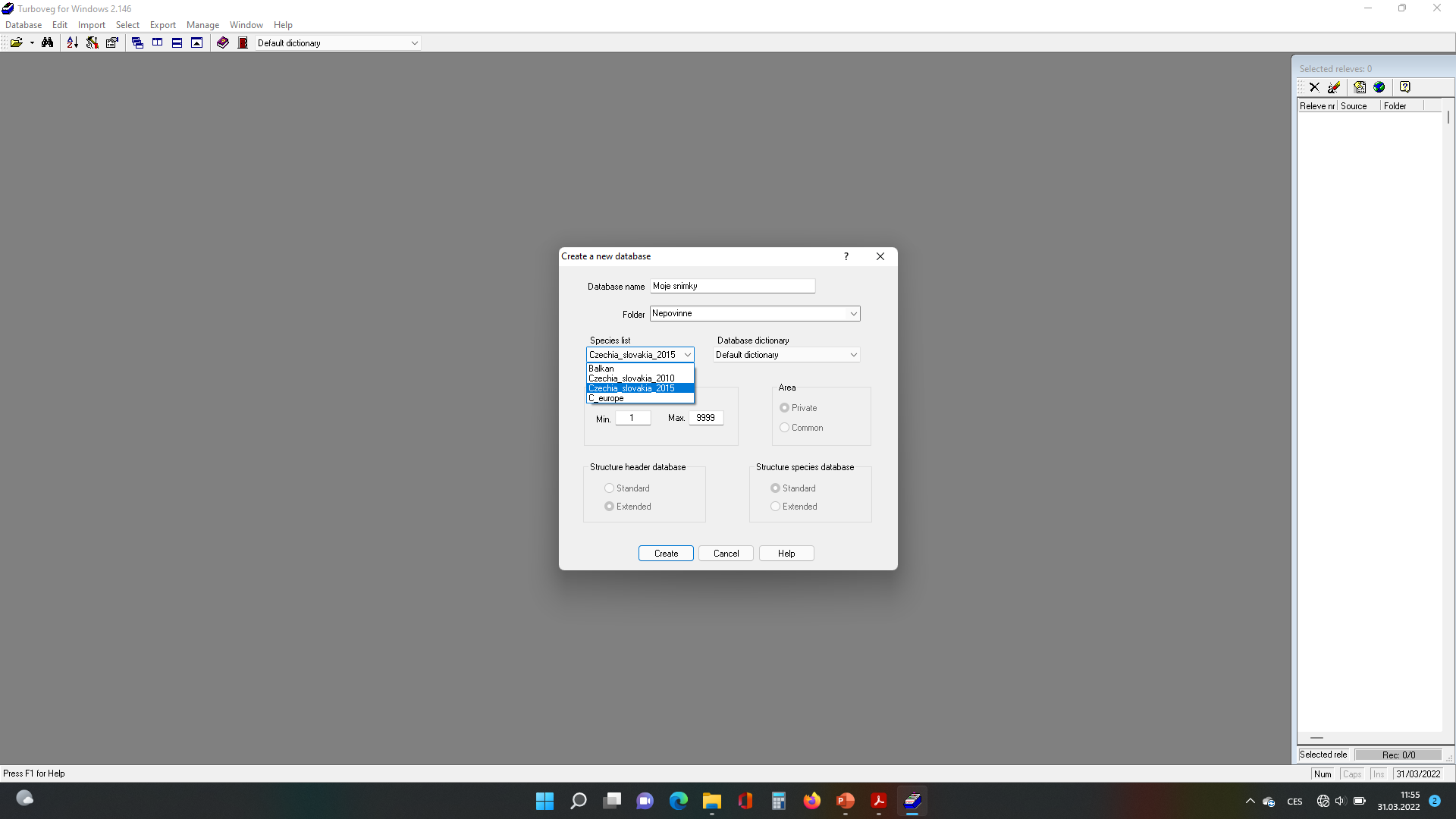 Turboveg
Založení databáze
Příklad adresáře s databázovou strukturou
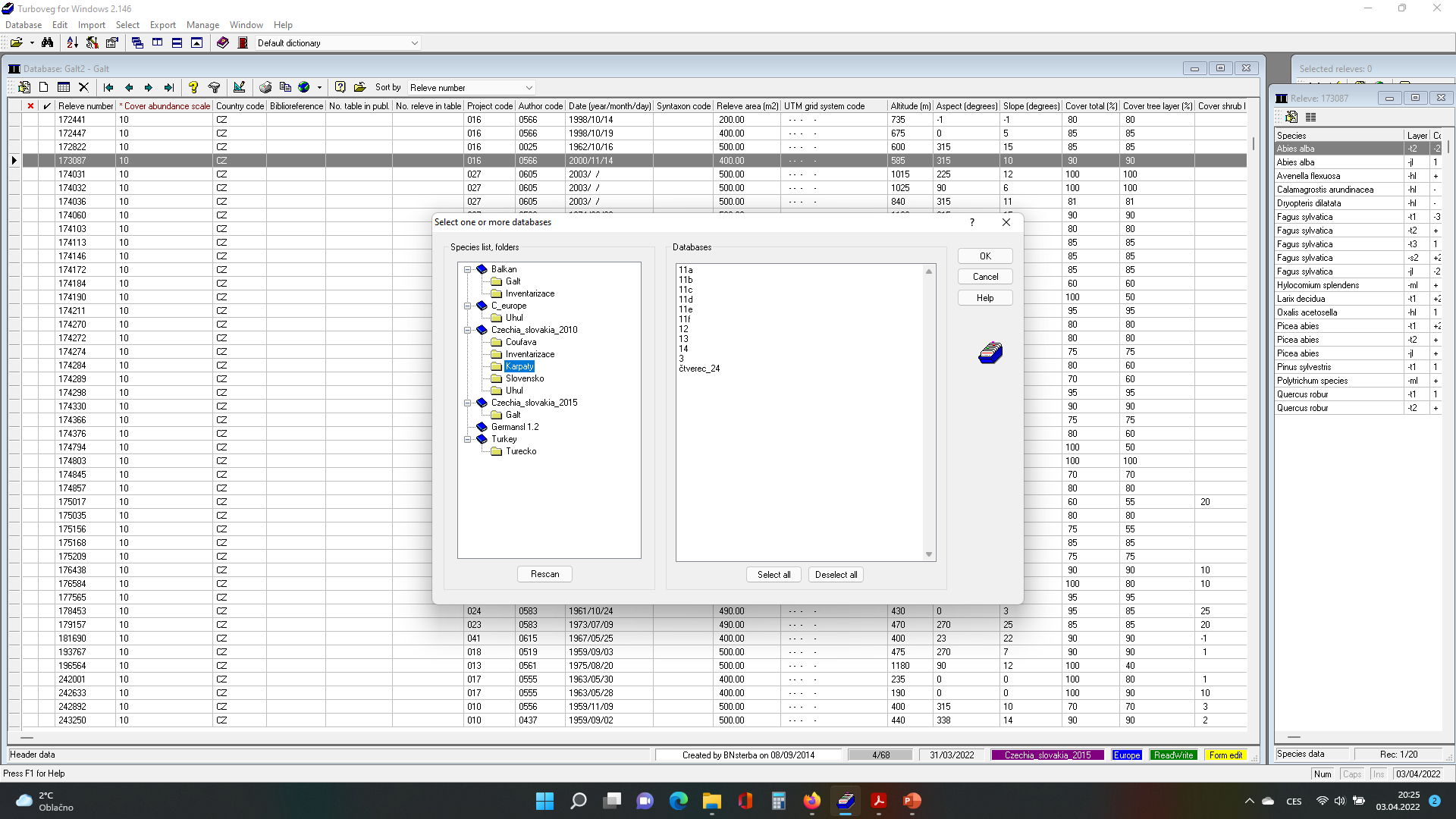 Databáze
Adresáře
Turboveg
Založení databáze

Modifikace struktury polí -> Database - > Modify structure
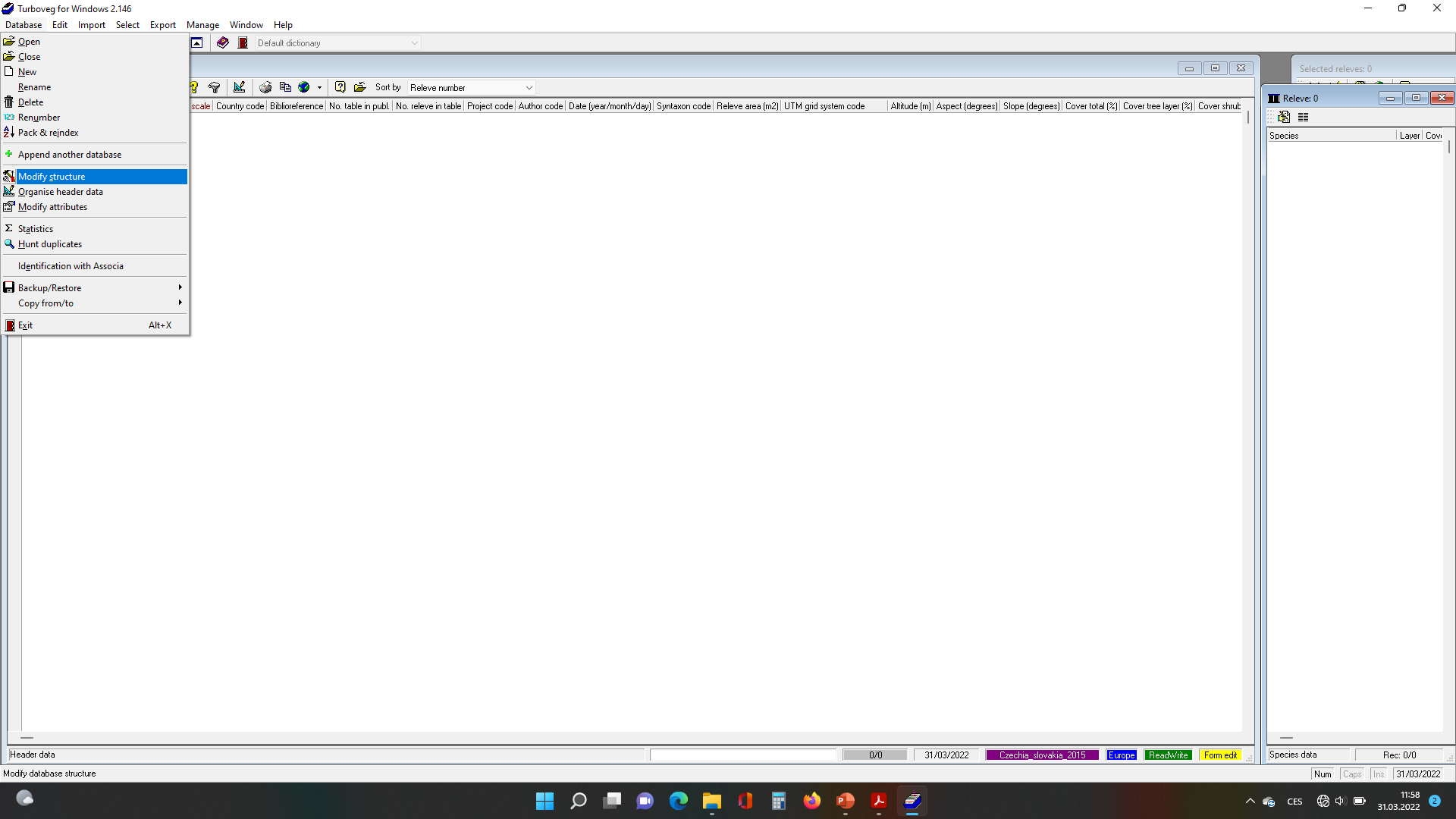 Turboveg
Založení databáze

Modifikace struktury polí -> Database - > Modify structure
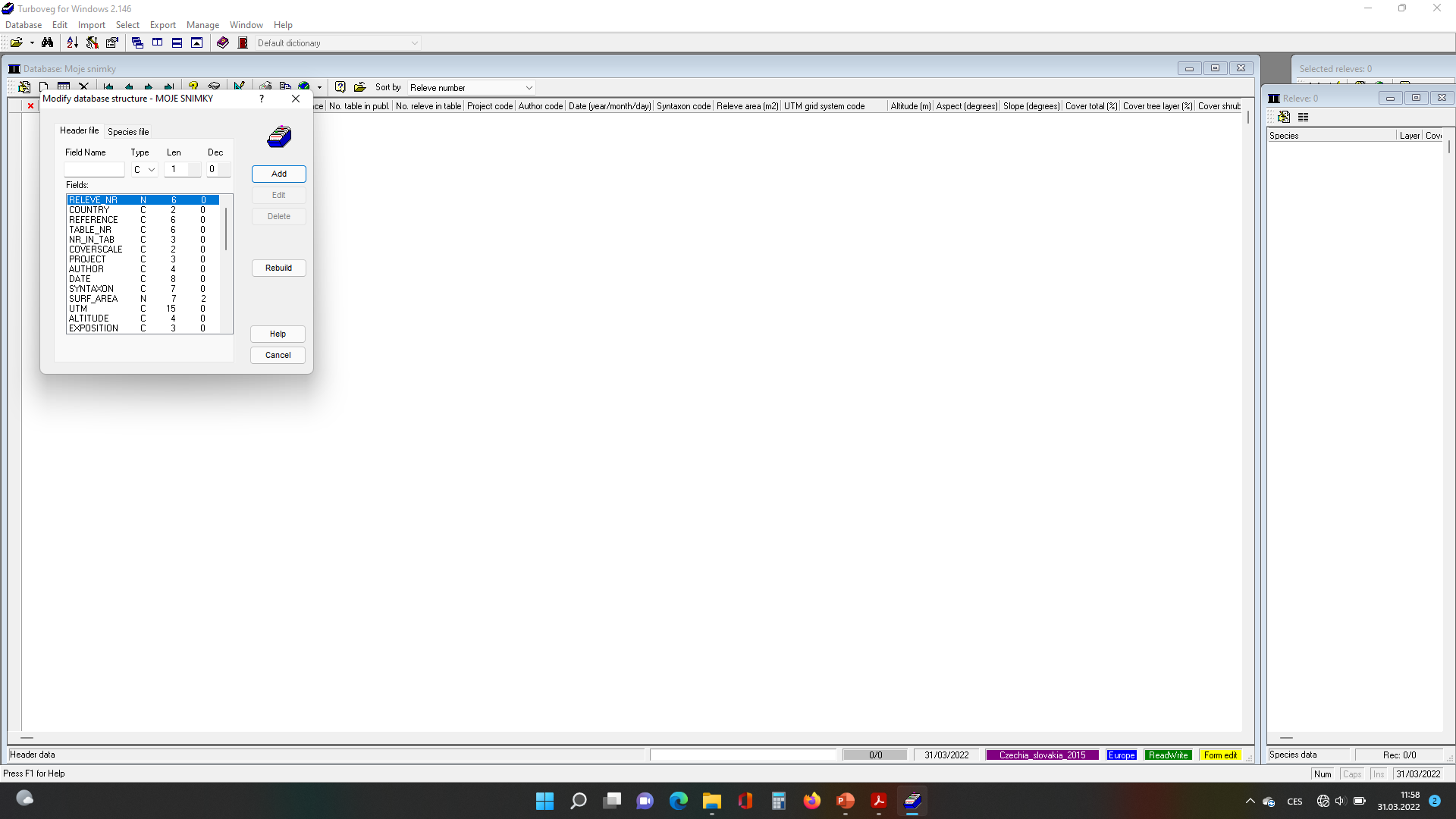 Turboveg
Založení databáze

Doplnění dalšího sloupce v hlavičkových datech: 
vložte pole půdní typ -> Database - > Modify structure
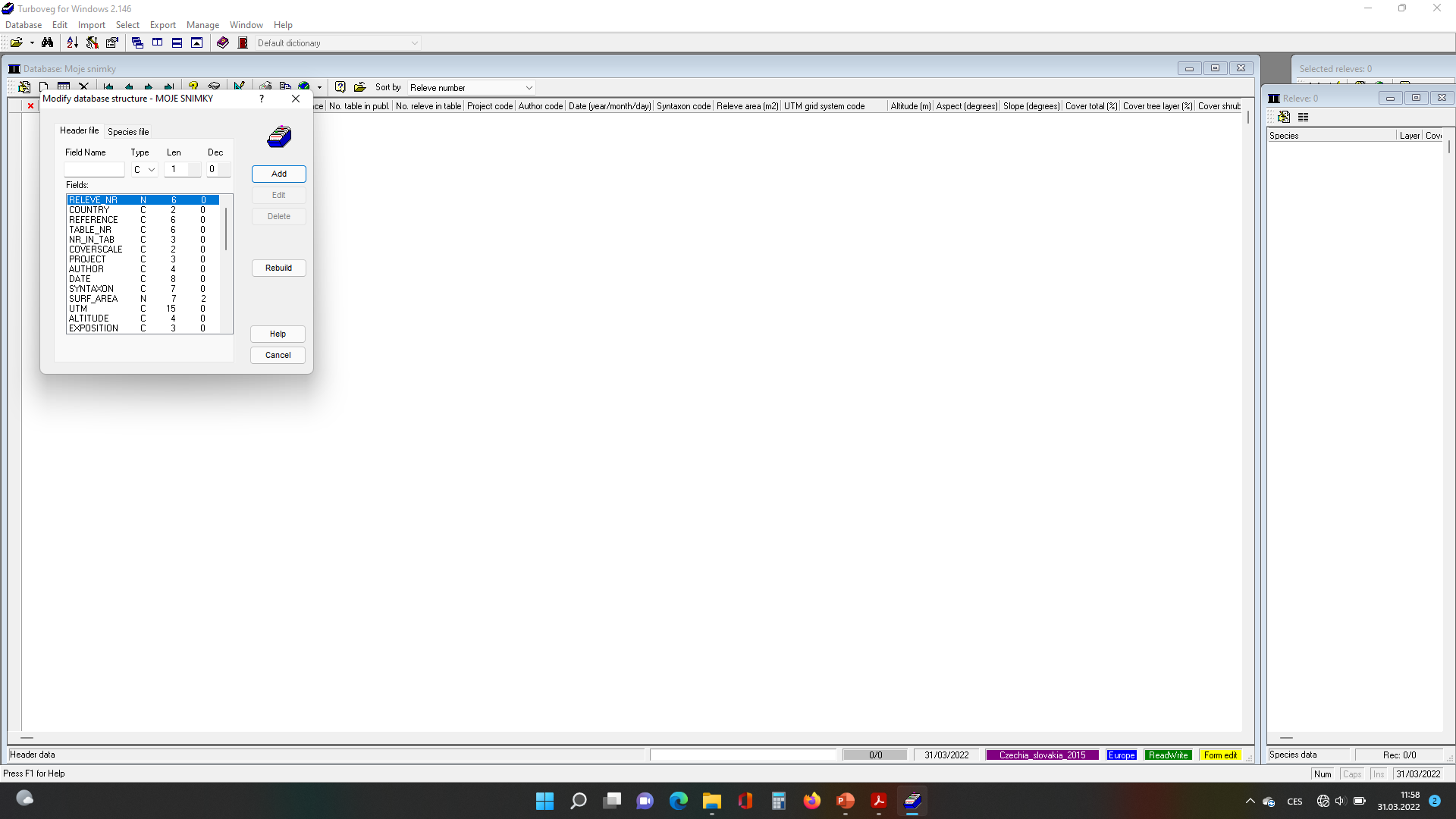 Turboveg
Založení databáze

Doplnění dalšího sloupce v hlavičkových datech: 
vložte pole půdní typ -> Database - > Modify structure
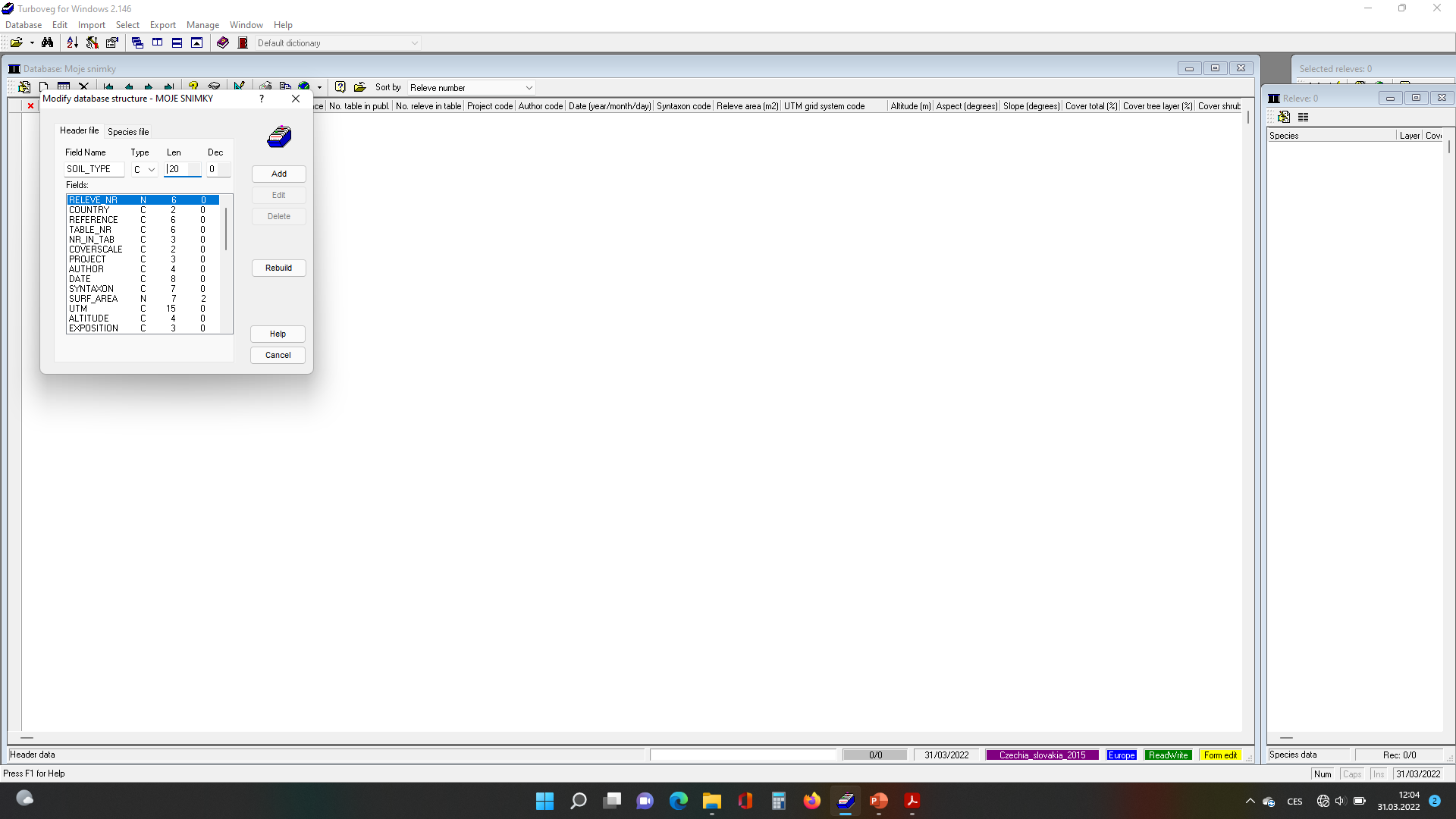